Librarians asCritical
Infrastructure
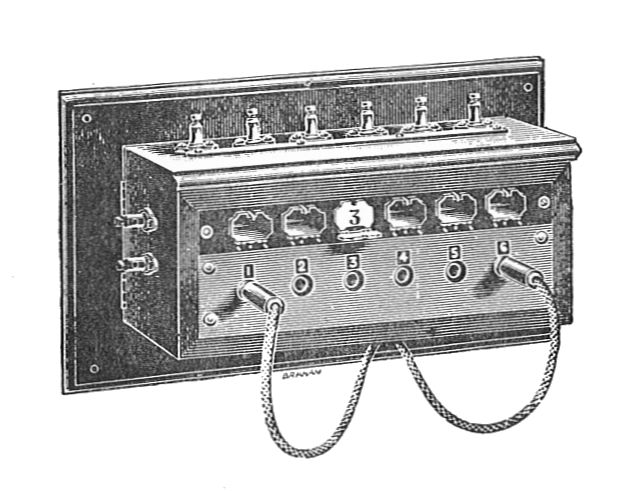 in Civic Data Ecosystems
November 13th, 2018
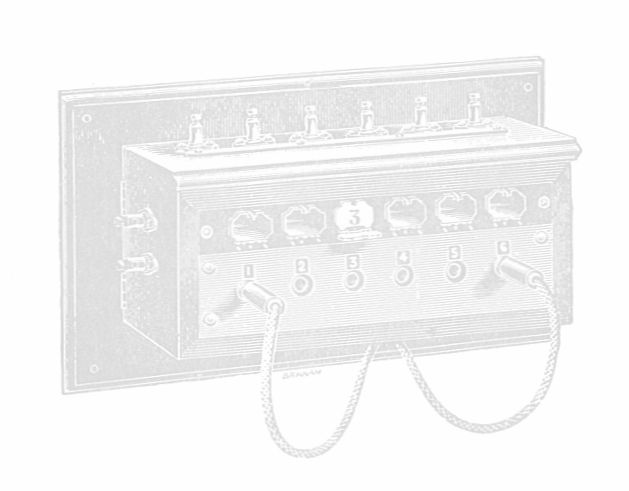 About Me
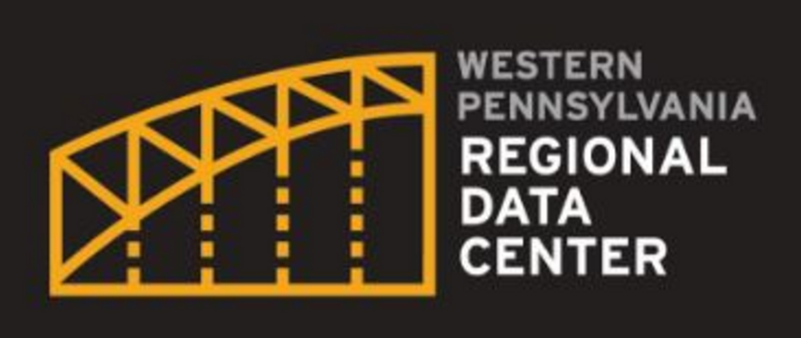 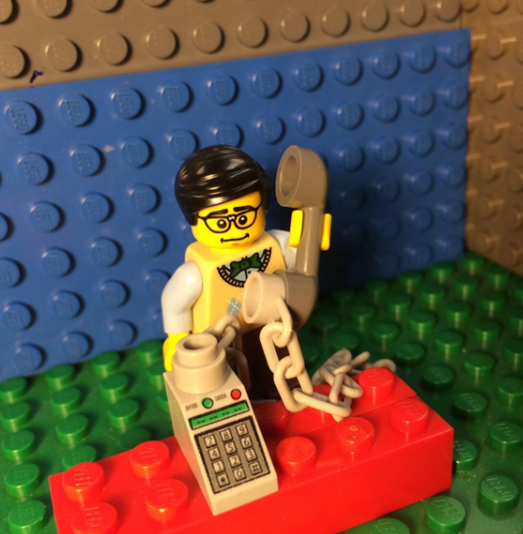 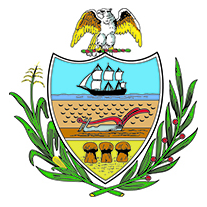 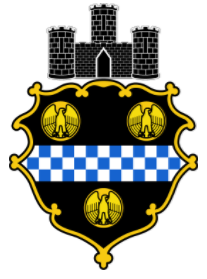 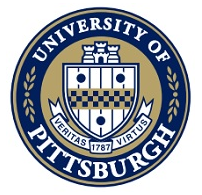 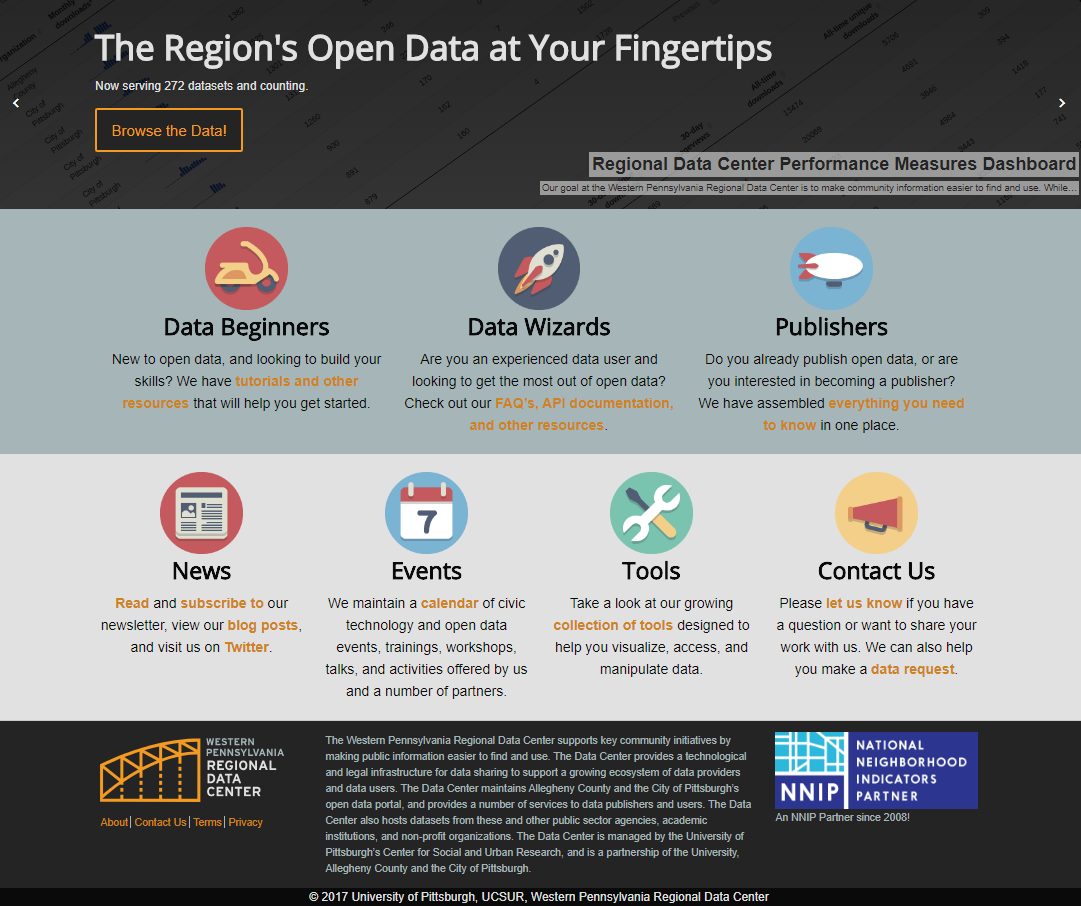 Examples of Data Management Partnerships
Metadata Consultation
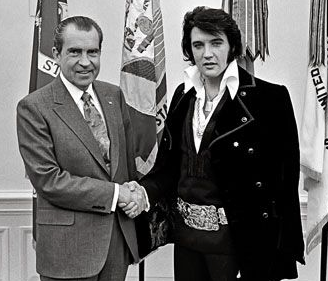 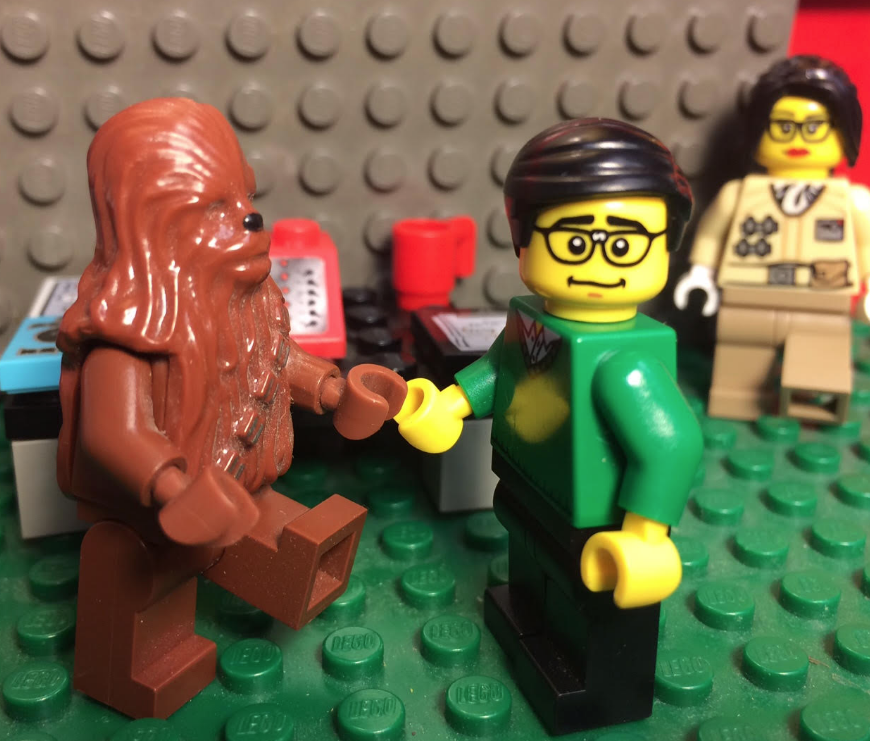 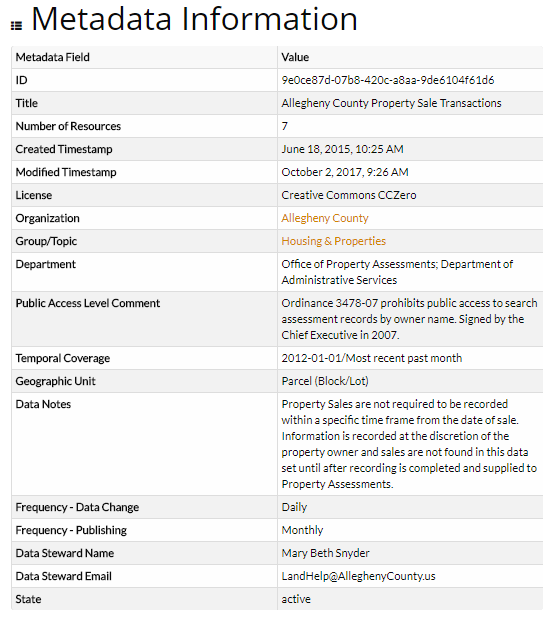 Re-enactment
[Speaker Notes: Metadata slide - Mike Bolam metadata librarian at Pitt helped us figure out what we needed in terms of metadata. Nora Mattern photobombed.]
Data Management Plans
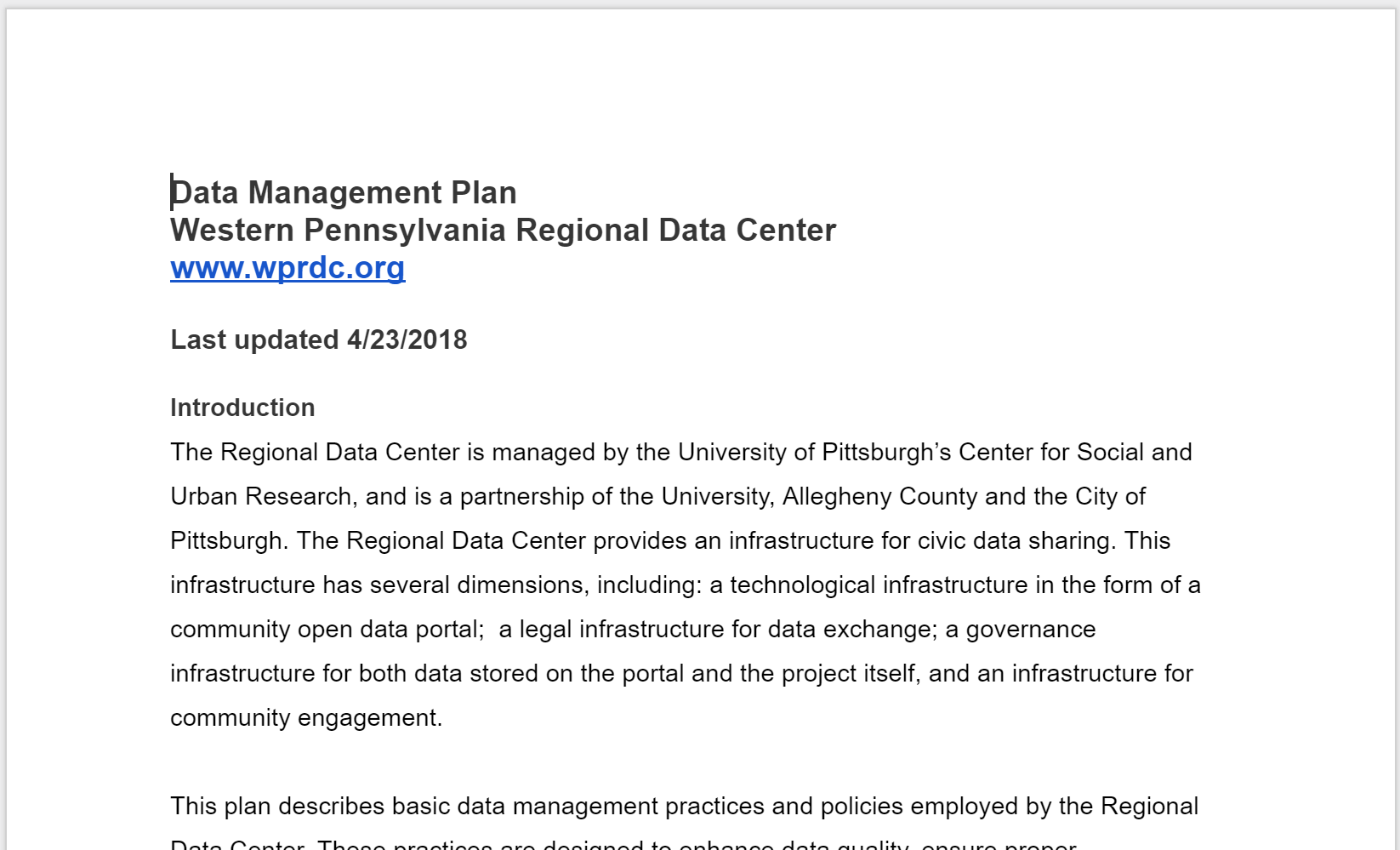 Data Archiving and Preservation
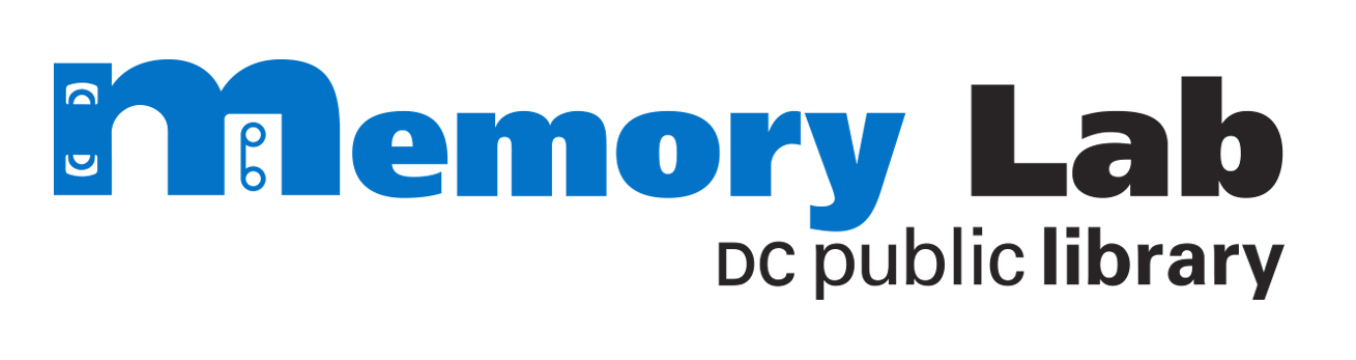 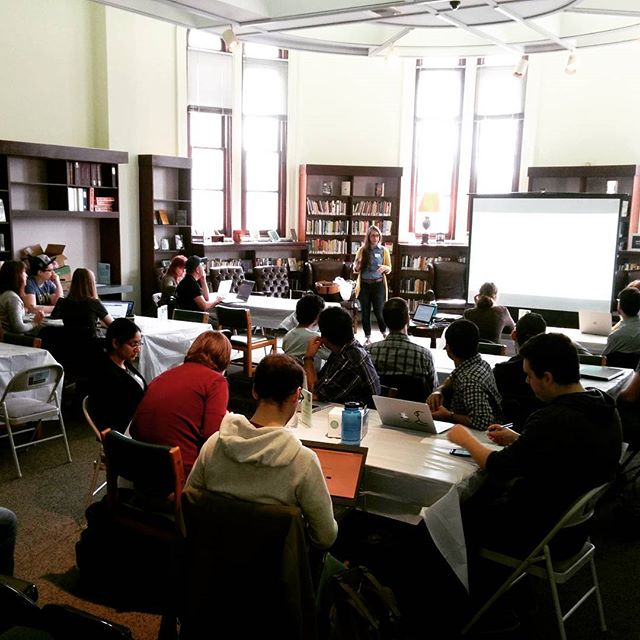 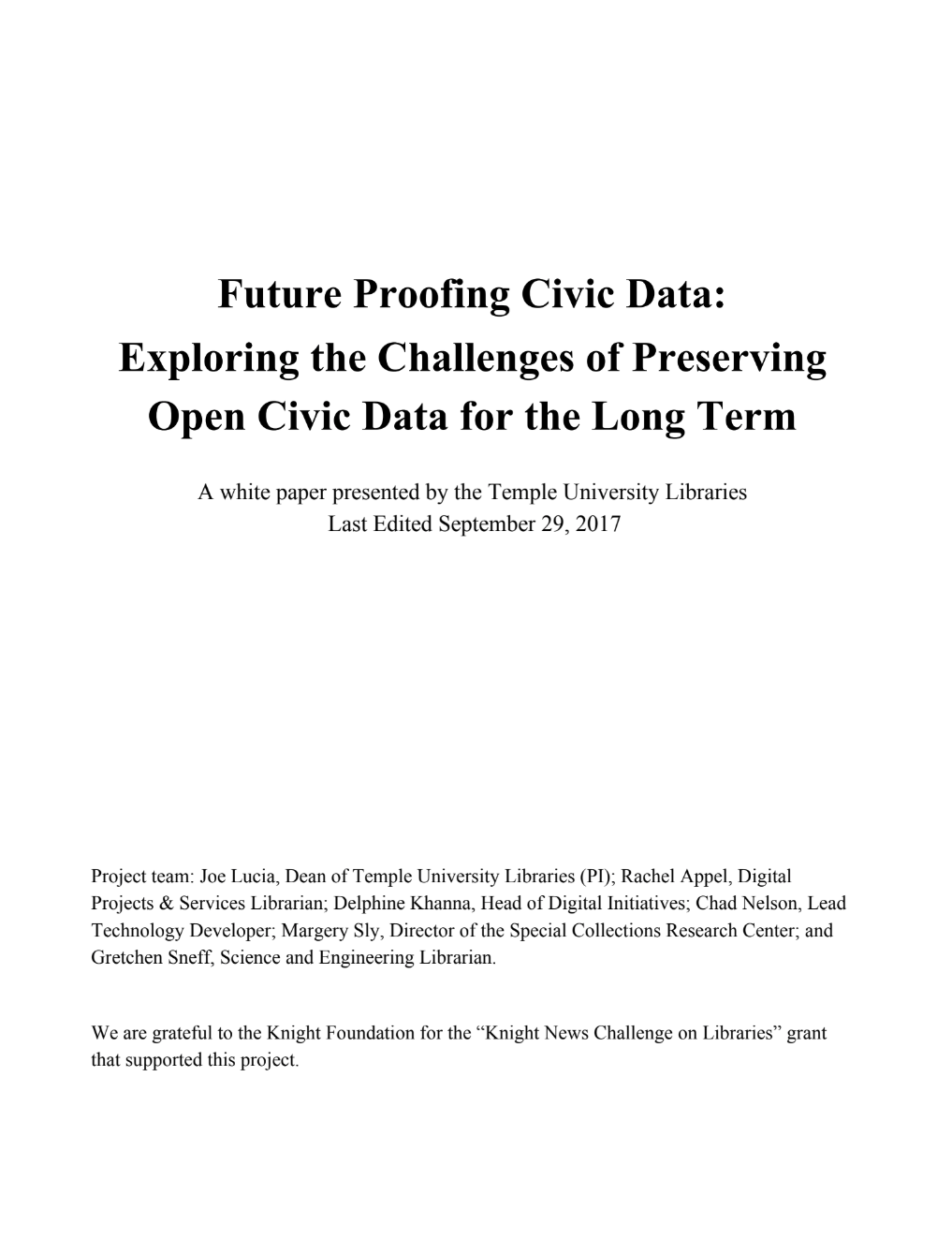 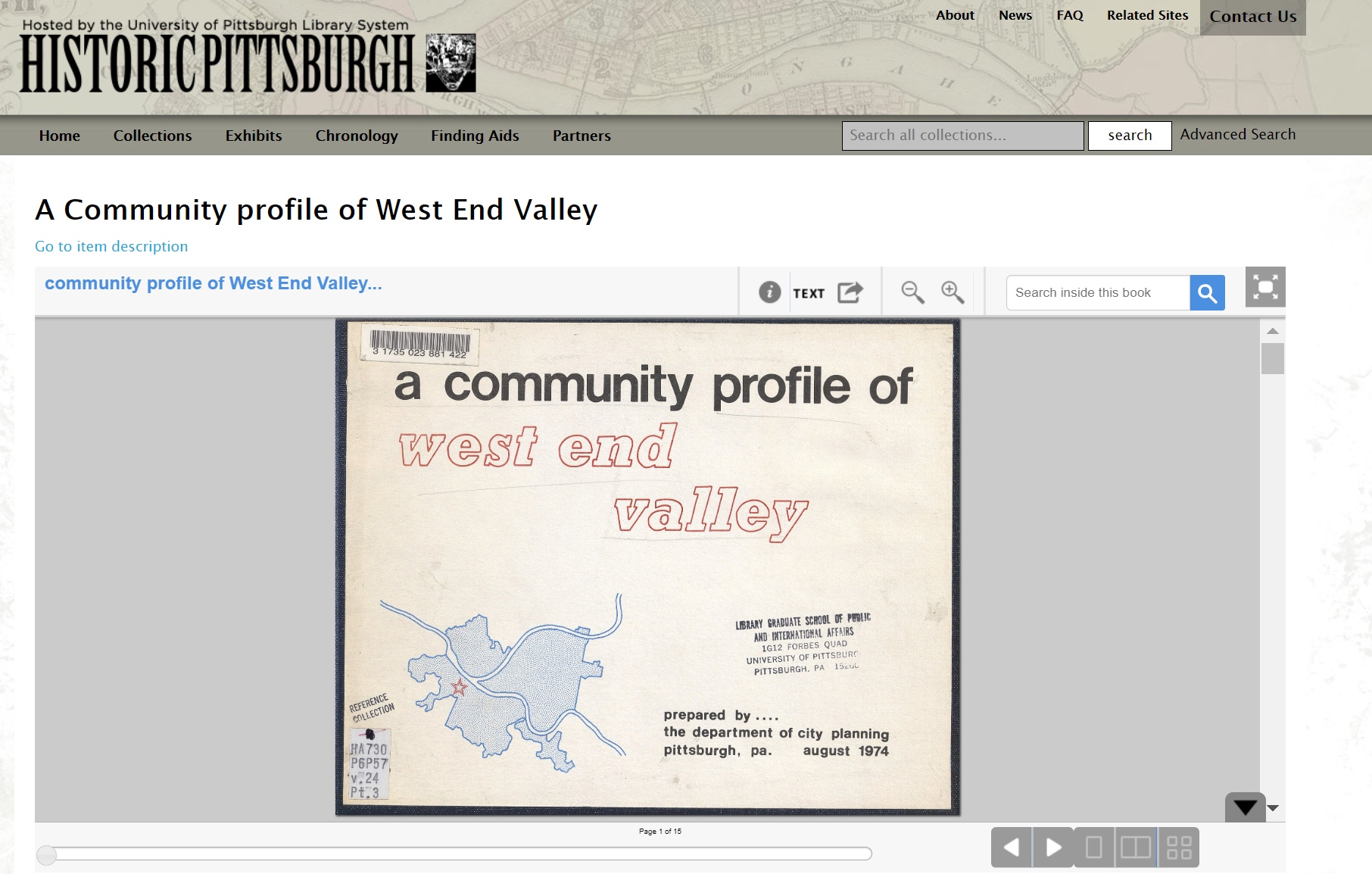 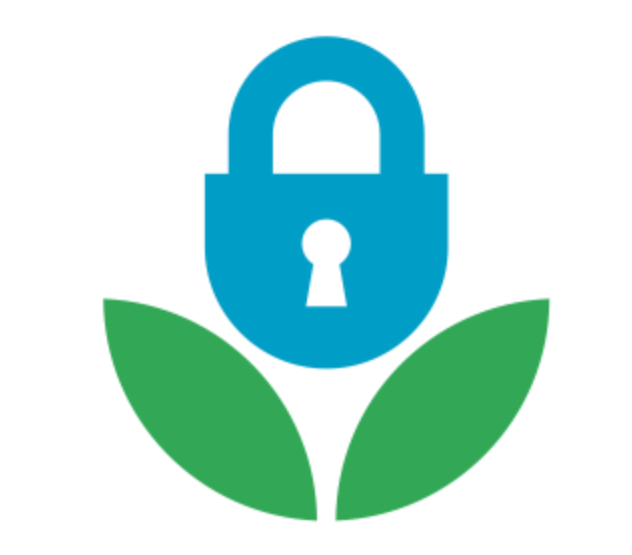 [Speaker Notes: Rachel’s stuff from Temple is a great fit here. Also our work with Pitt archives and the stuff Brooke is doing with CLP in addition to data rescue.

https://storify.com/parnopaeus/data-rescue-pittsburgh

http://www.post-gazette.com/local/region/2017/04/03/Donald-Trump-EPA-data-Carnegie-Library-Pittsburgh-Data-Rescue-Pittsburgh/stories/201704030063


Open data portal selection slide]
Privacy Advice
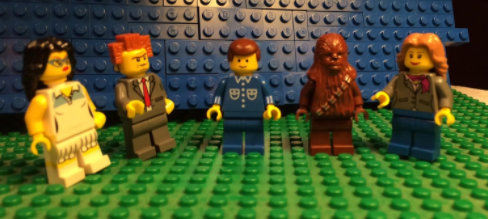 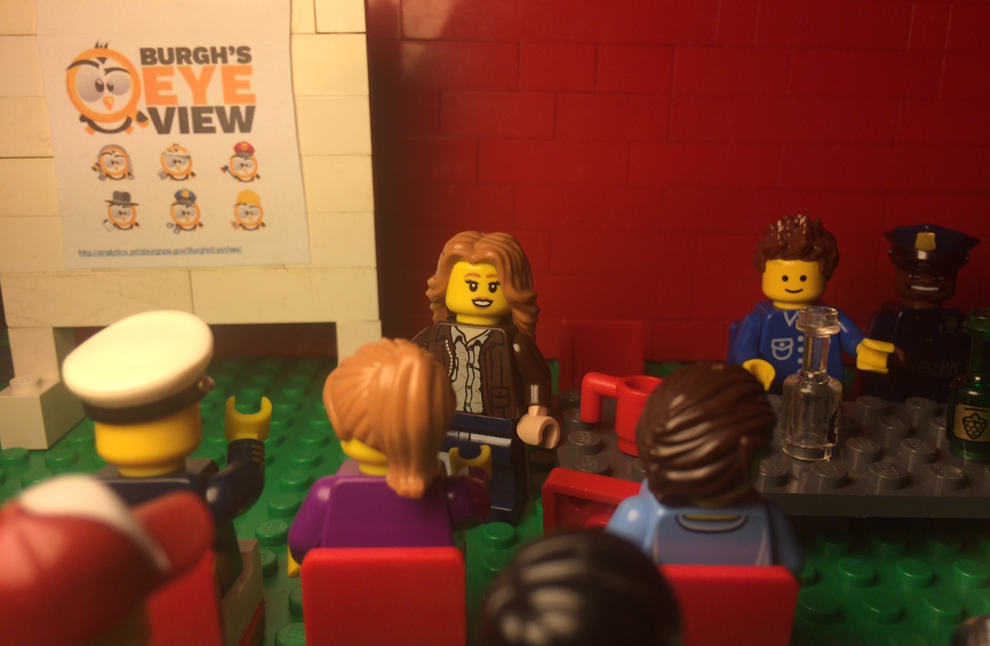 [Speaker Notes: We pulled together the library team to help the City of Pittsburgh figure out privacy issues with 311 data. Initially published with neighborhood names, no addresses. City wanted to minimize risk of retaliation against people that complain about neighbors. Users wanted coordinate level potholes.]
Context for Data with Guides or ReadMe
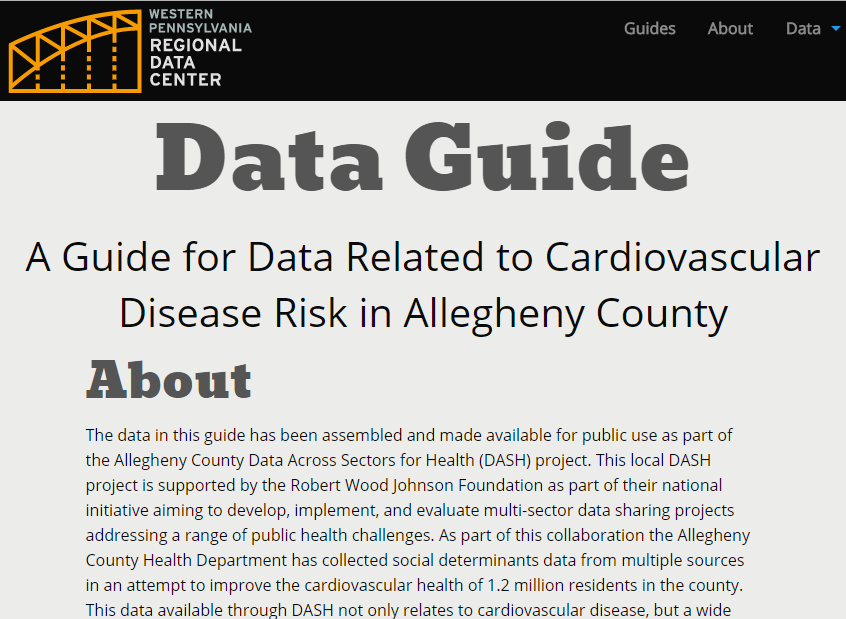 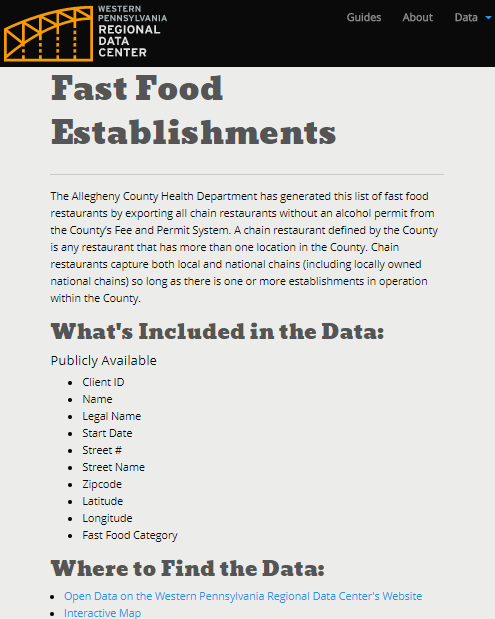 [Speaker Notes: We drafted data guides. Context for data users. Librarians pointed to lib guide format.]
Library as Publisher
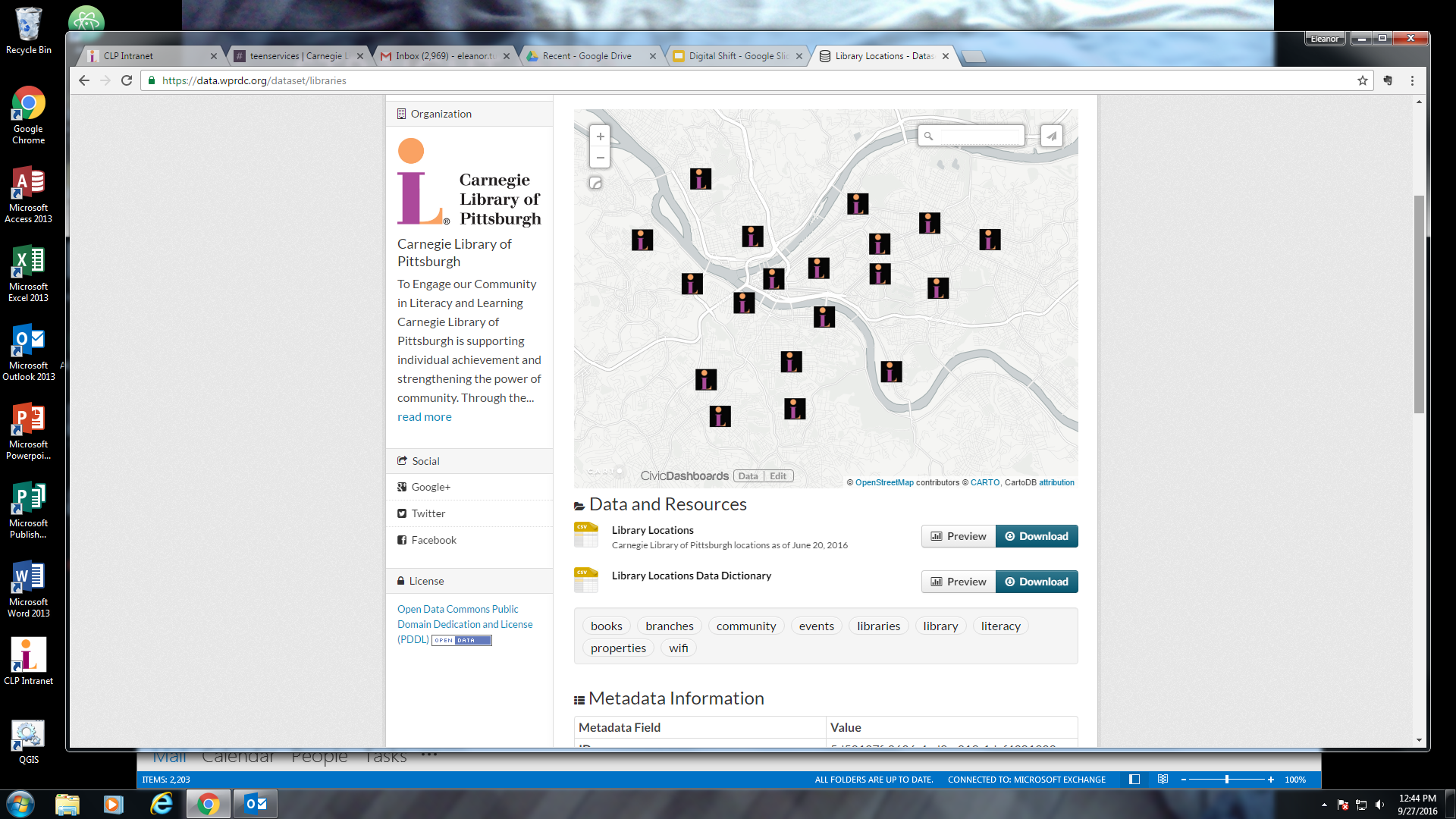 [Speaker Notes: CLP and DLS publish data - possibly list a few other libraries that publish open data (Toronto is one…)]
Examples of Community Engagement Partnerships
Cultivating an Ecosystem
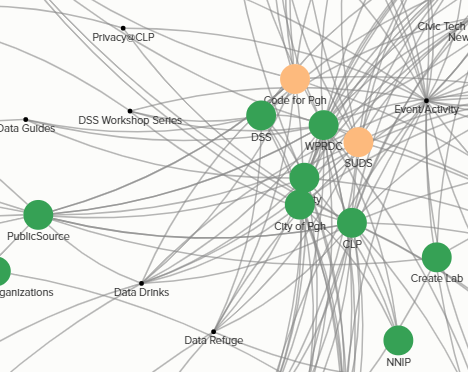 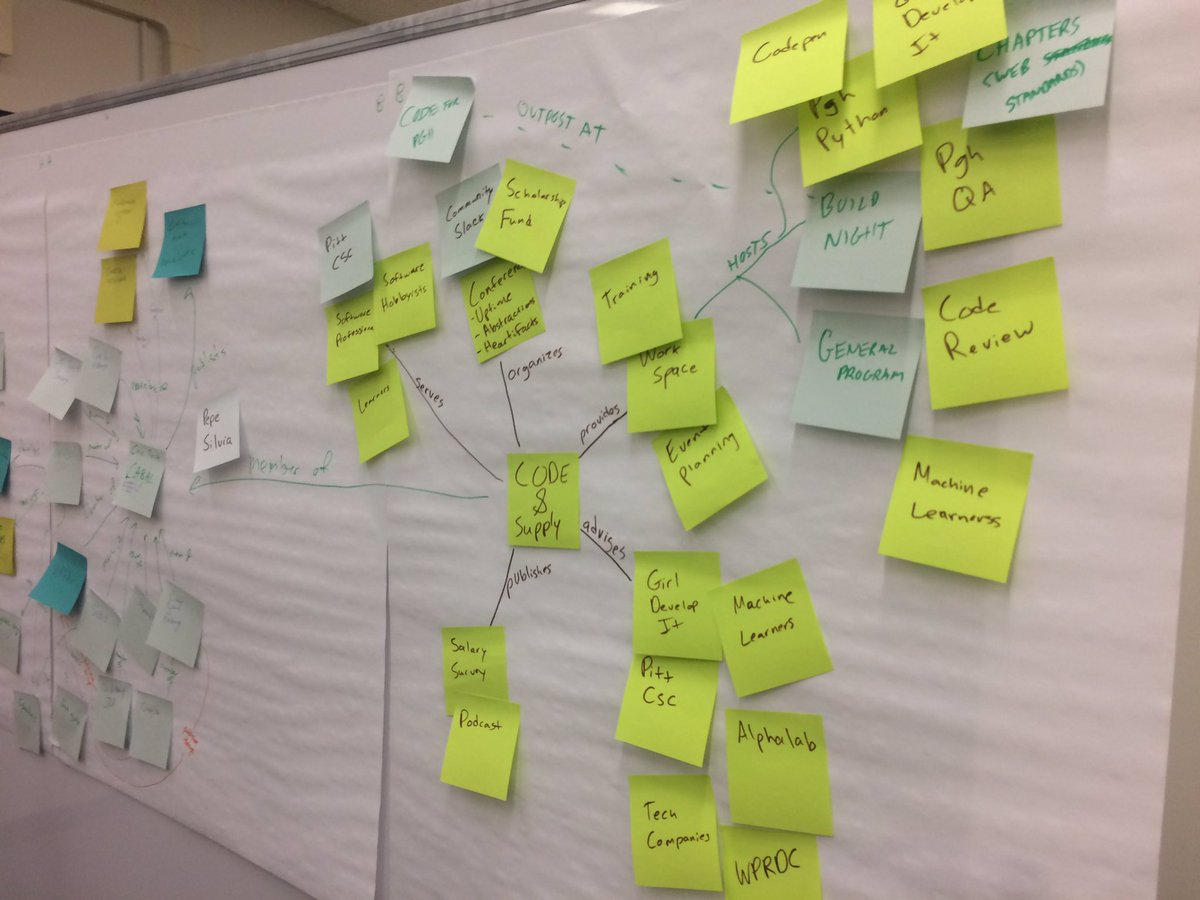 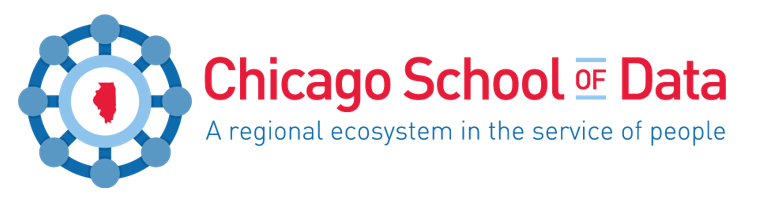 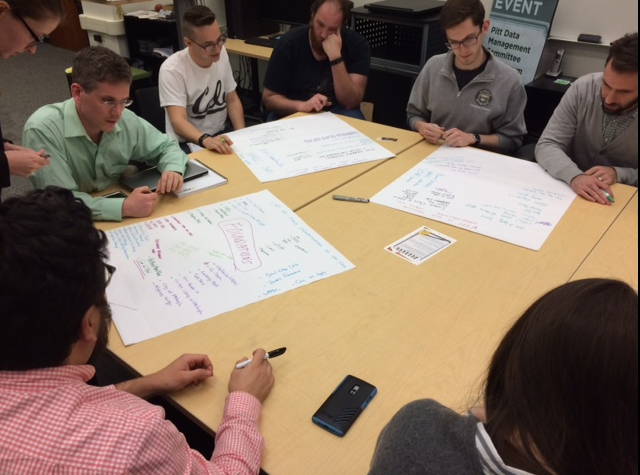 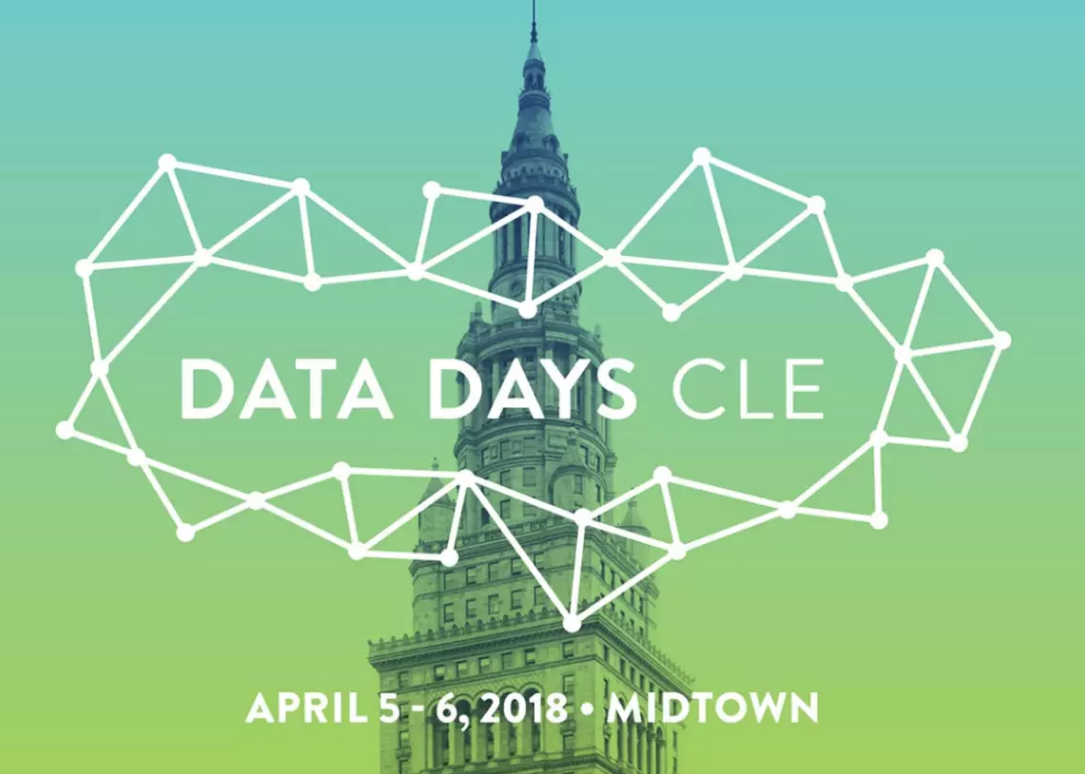 [Speaker Notes: Roundtable + community organizing

Roundtable our effort to build a stronger ecosystem - Monthly meetings Living Cities, NNIP, Code for America on project at national scale. Locally, Regional Data Center, Libraries, City, County, Civic Tech, Student orgs monthly coordination meetings and shared activities. SUDS leadership, ecosystem map]
Facilitate Community Conversations
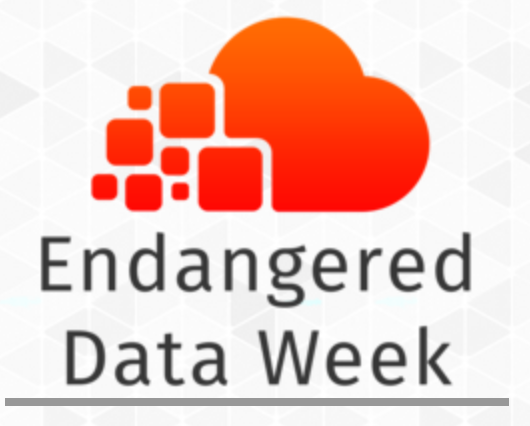 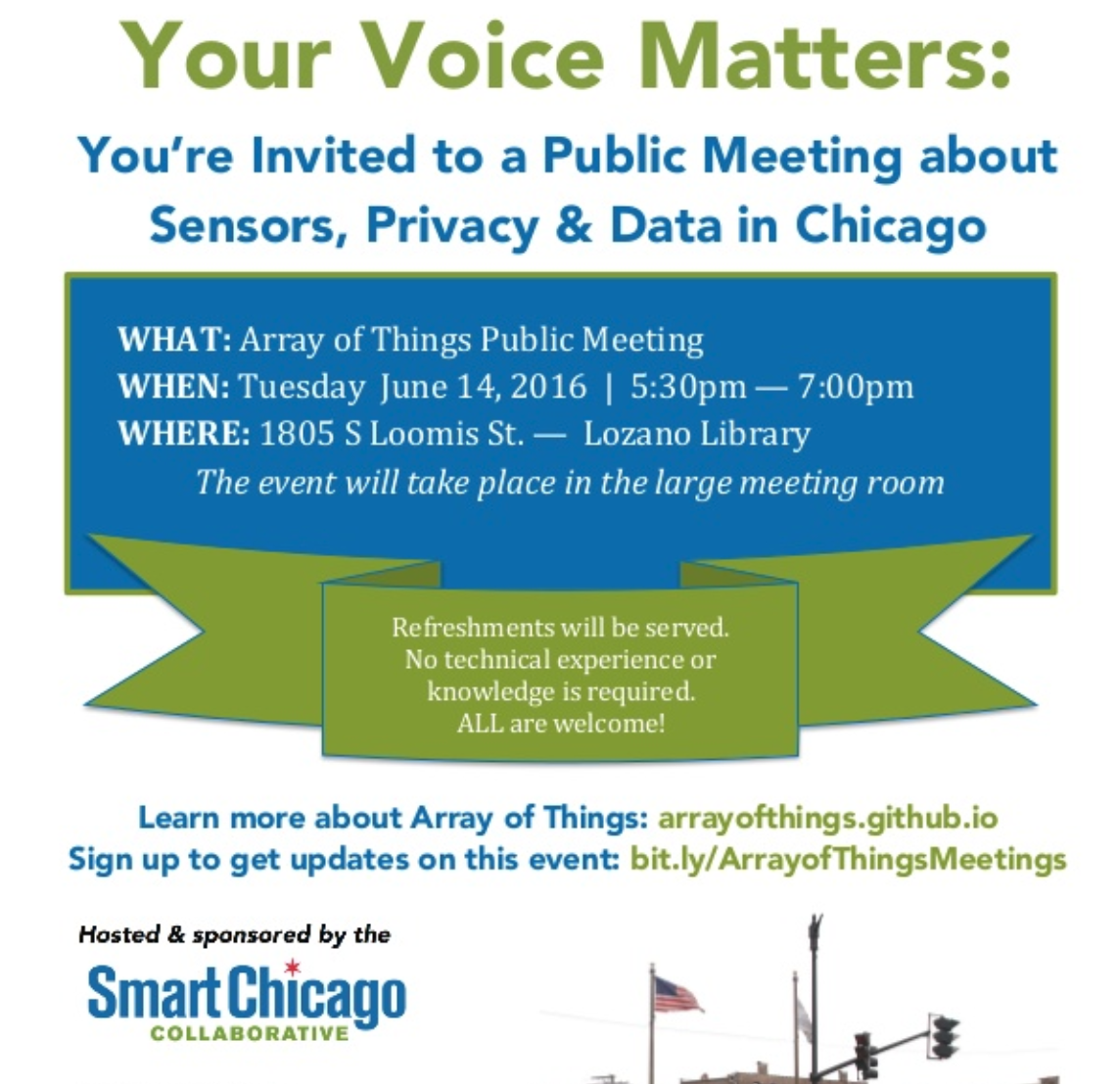 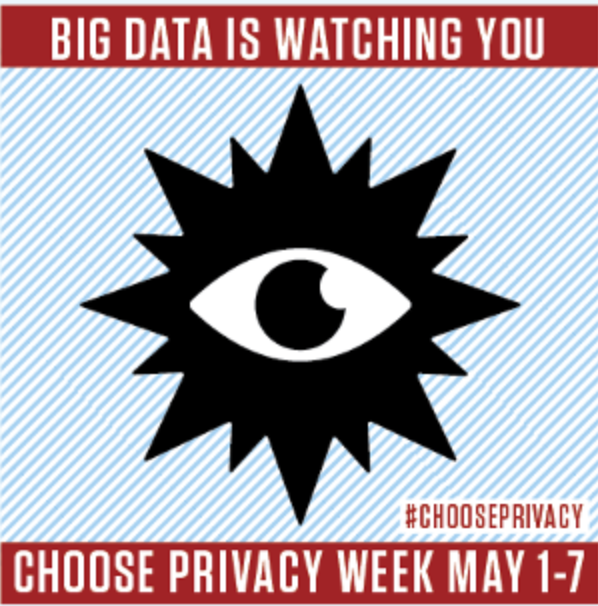 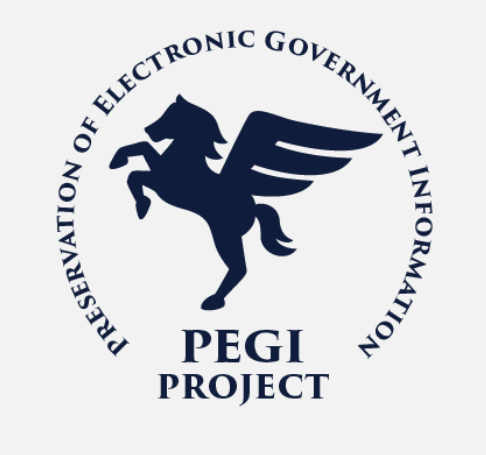 [Speaker Notes: ALA Choose Privacy Week Chicago IoT conversations were hosted at the library (Denice) - CLP speaker series]
User Engagement and Feedback
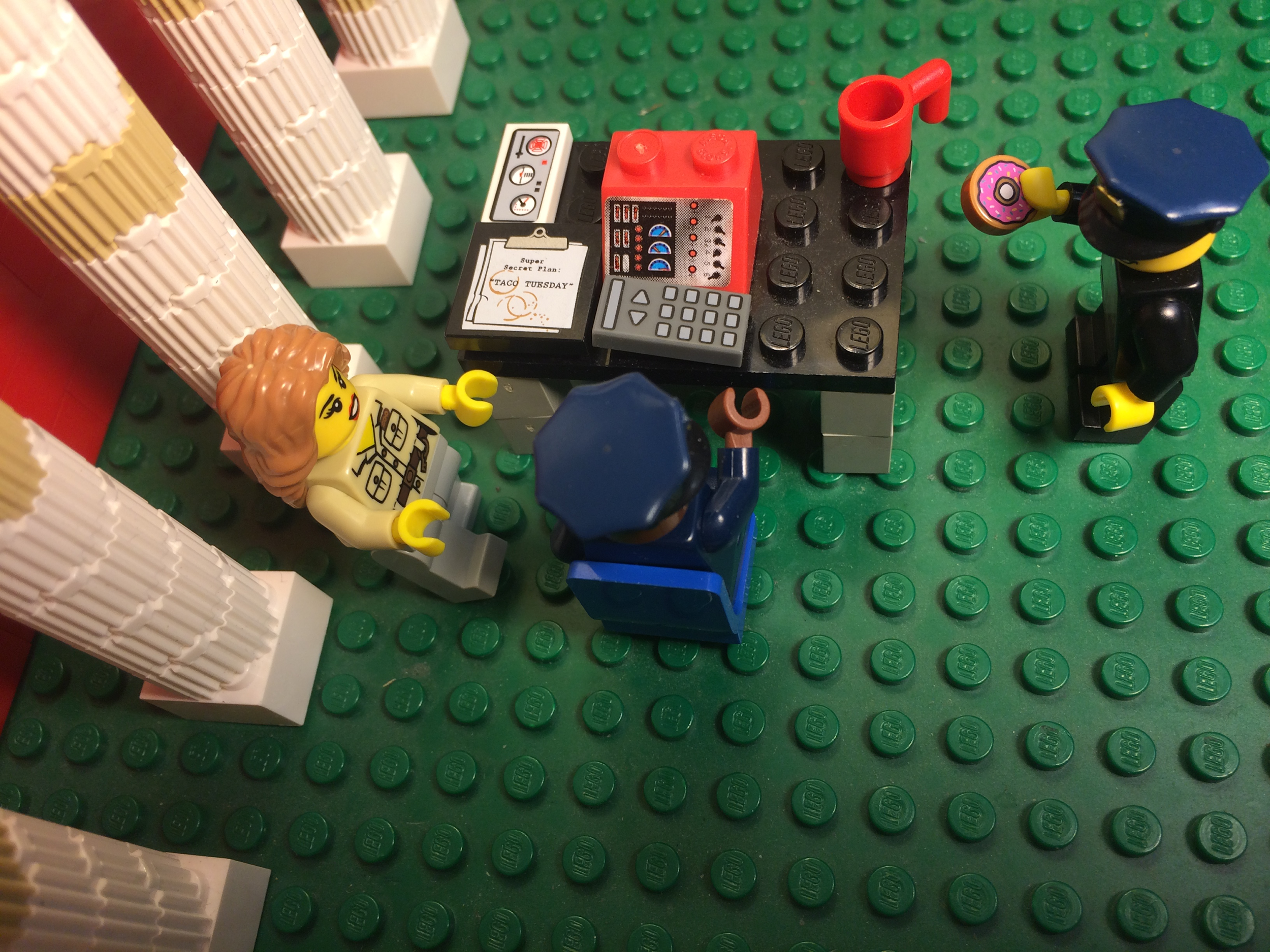 Data User Group Meeting
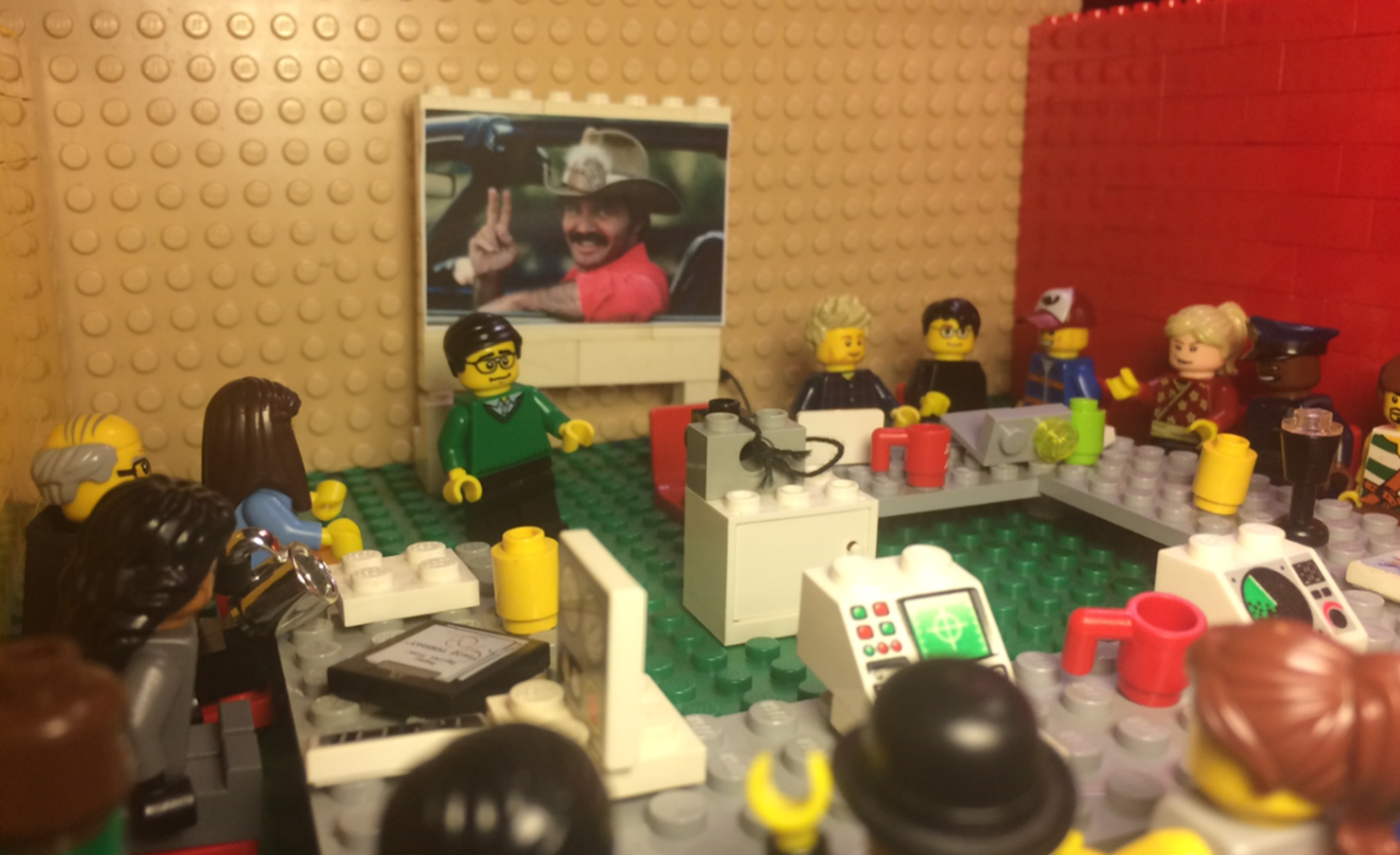 Civic User Testing
[Speaker Notes: User Groups, CUT group example from Chicago]
Provide a Home for Community Events
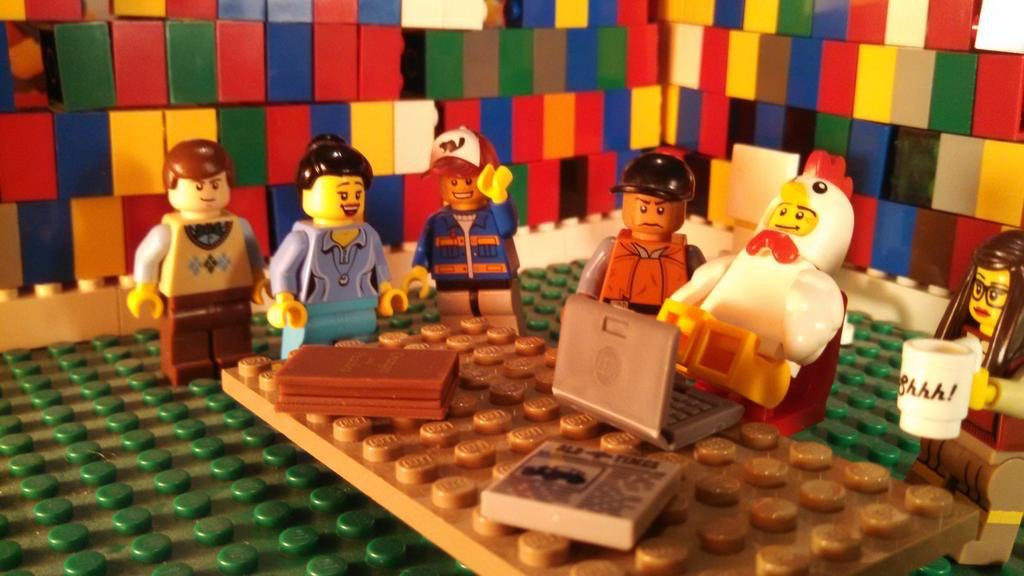 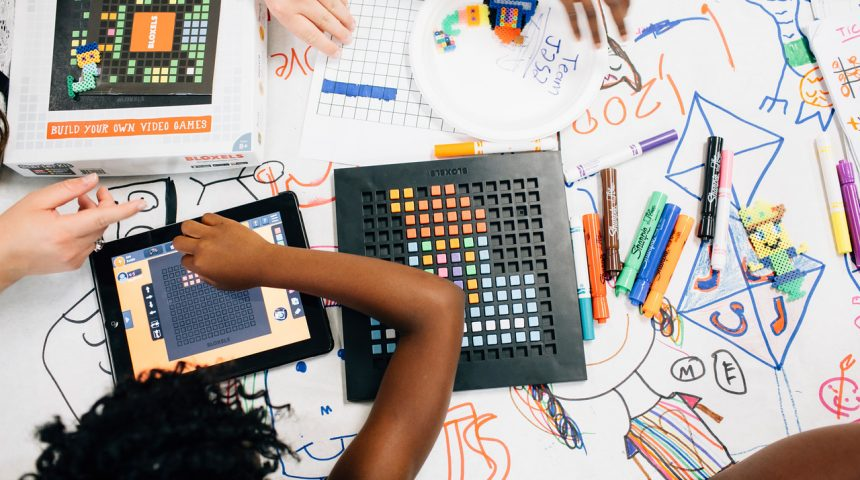 [Speaker Notes: Work night + Codefest/Codefest Jr. other examples of library as a host - DSS example too]
Celebrate Data through a Data Day
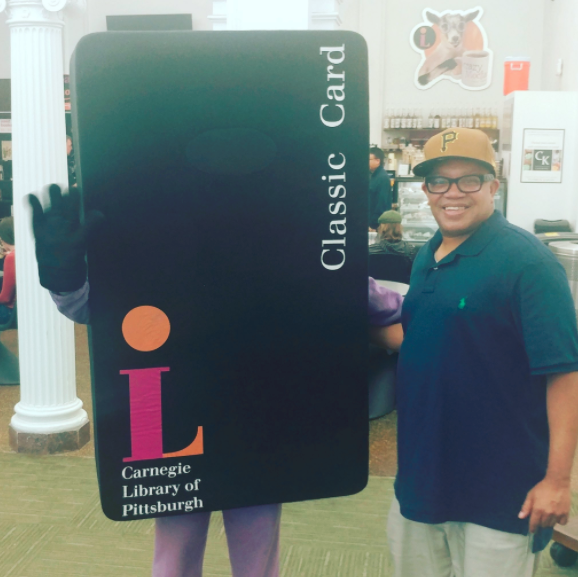 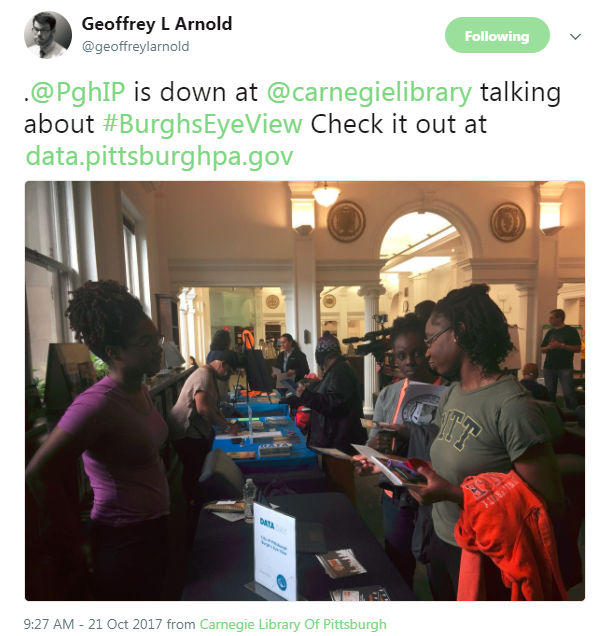 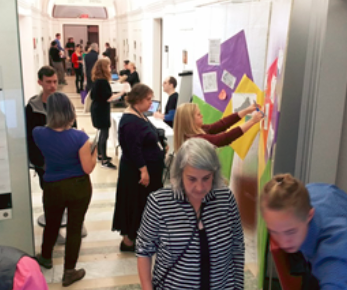 [Speaker Notes: NNIP Guide: Data Day> Blog about Data day: https://www.livingcities.org/blog/1226-pittsburgh-s-data-day-using-civic-data-to-spark-hands-on-community-engagement]
Establish publishing priorities
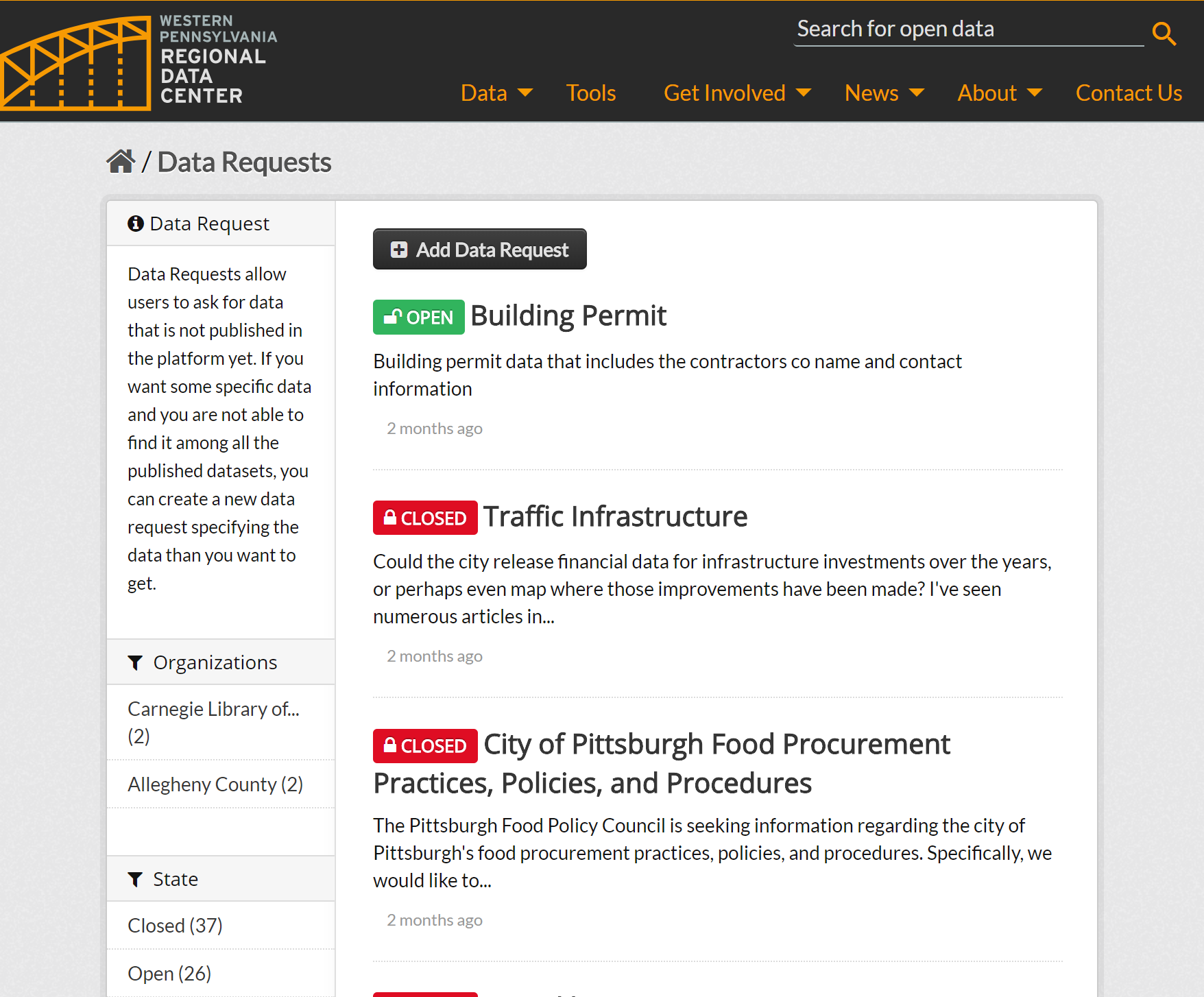 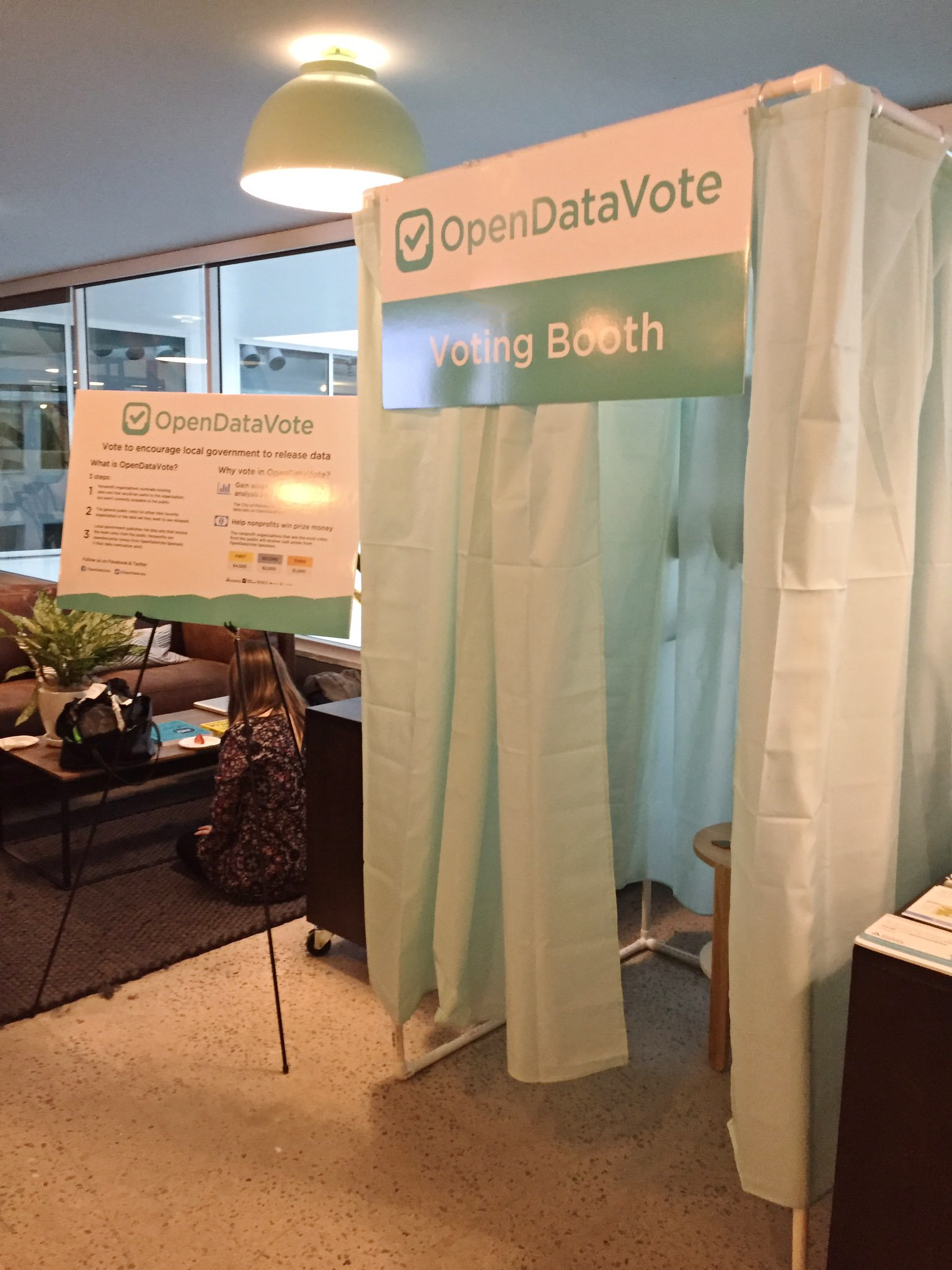 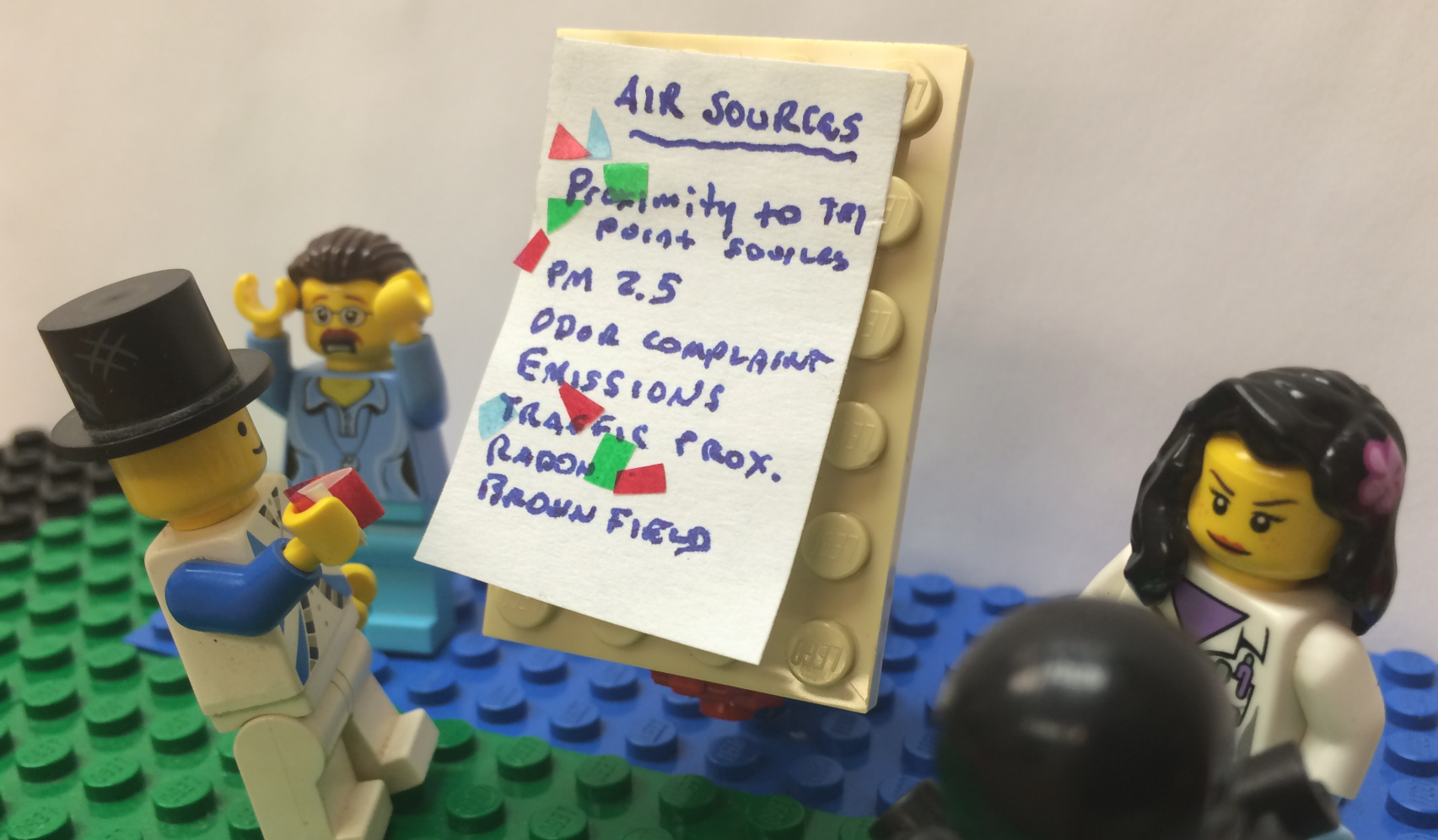 Data Literacy Training
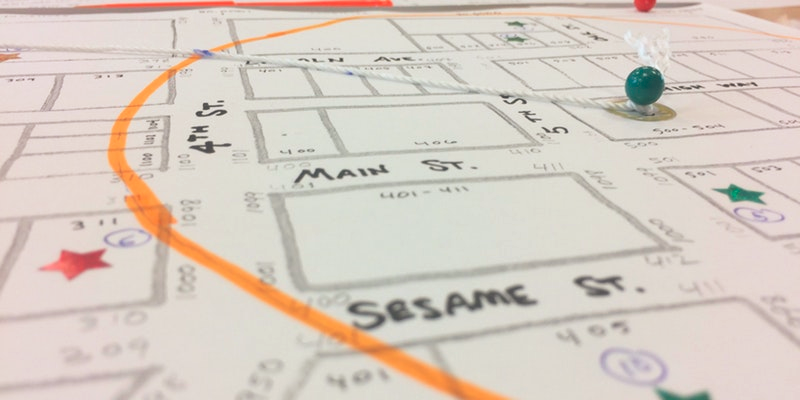 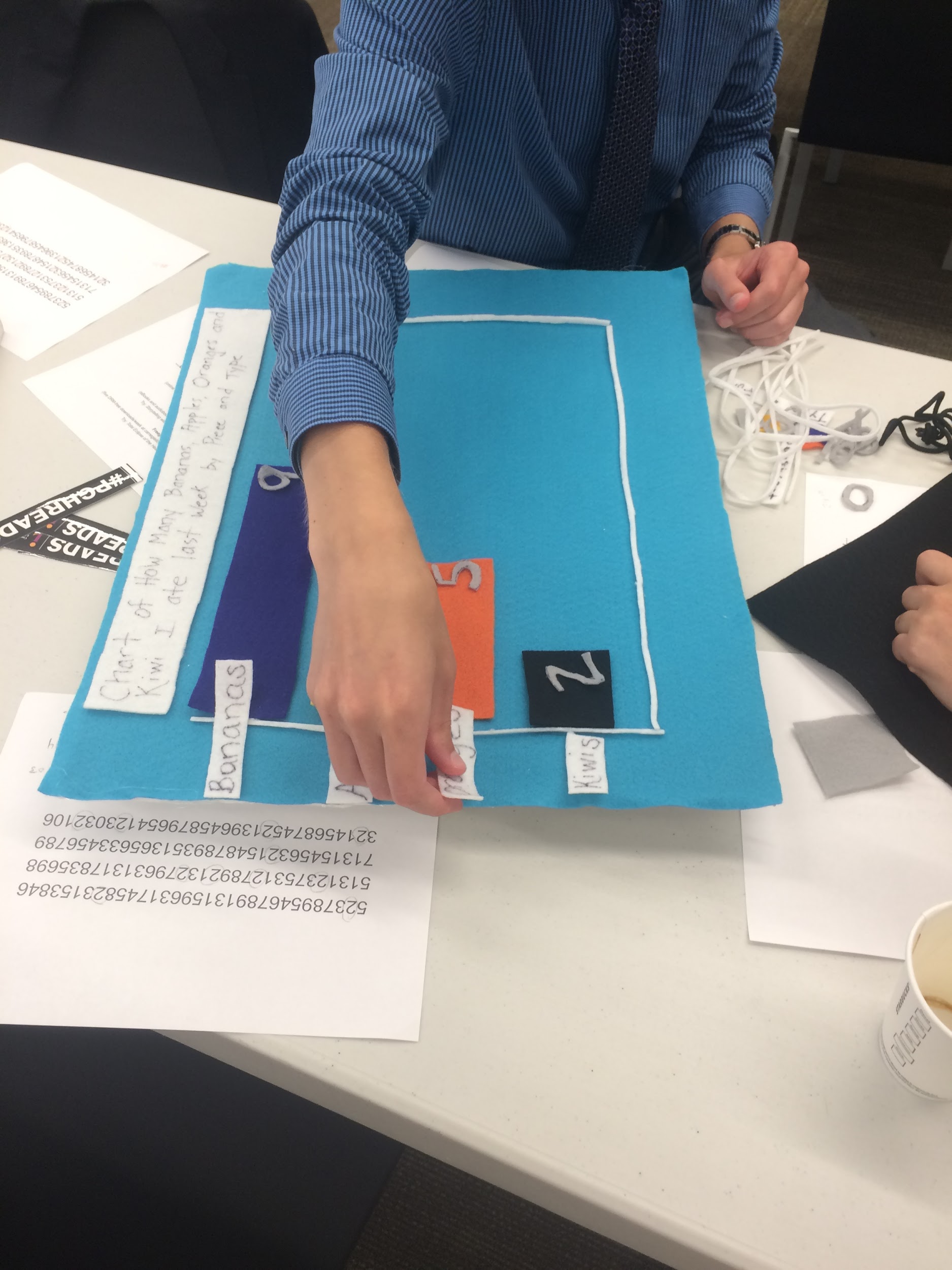 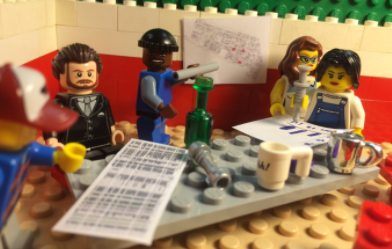 [Speaker Notes: EMERSON mention Users at user group meeting suggested a very basic beginner friendly workshop. 311 paper-based data literacy training and curricula with CLP. Initial version adopted MIT Media Lab finding stories workshop. Observation that paper-based learning best]
Data Skills Training
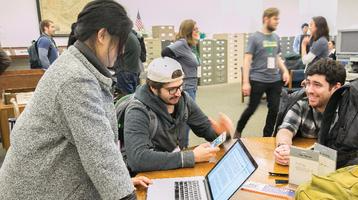 NNIP Microsoft Trainings
Data/Library Carpentry
Data SF
Civic Data Ambassadors
Individual workshops
Technical Assistance
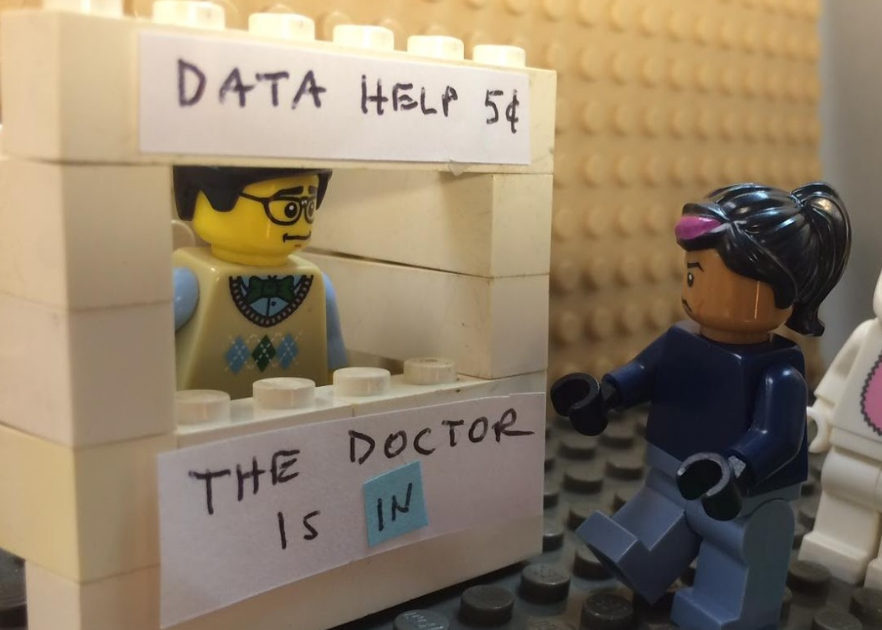 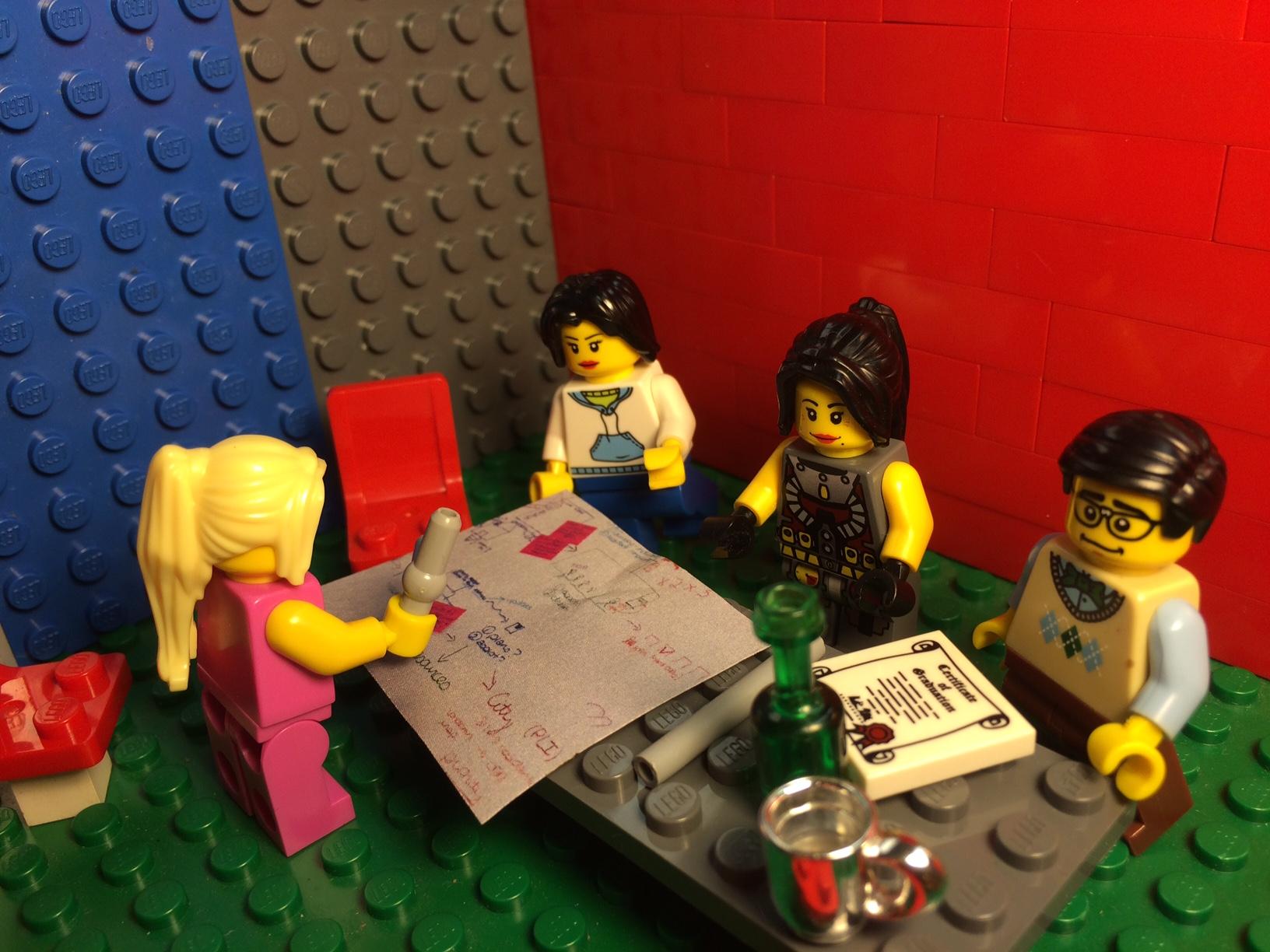 [Speaker Notes: Technical assistance - small scale help desk or more intensive consultations]
Promotion - Social Media, Newsletter, Events Calendar, Flyers, Etc.
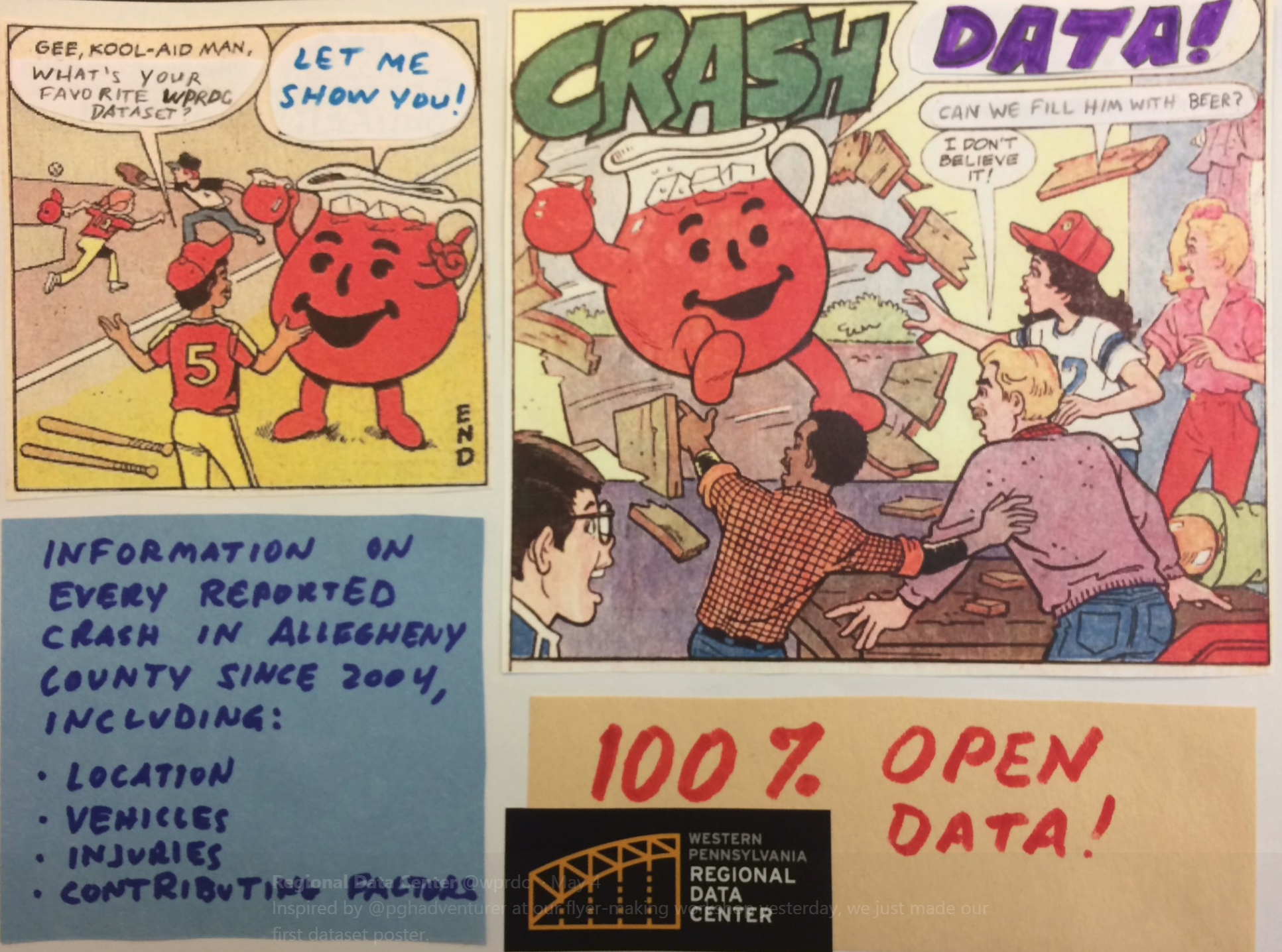 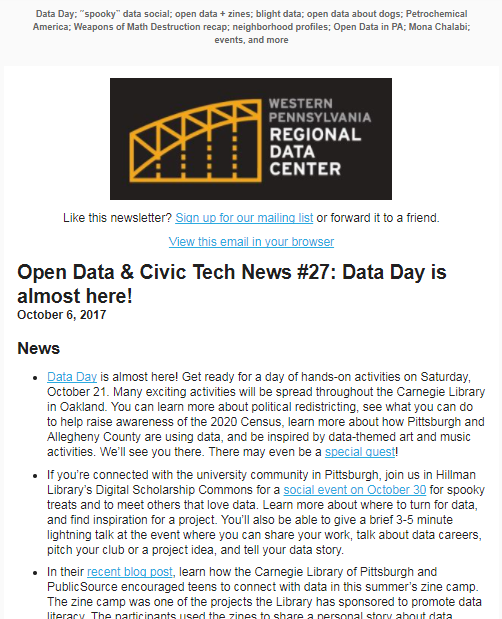 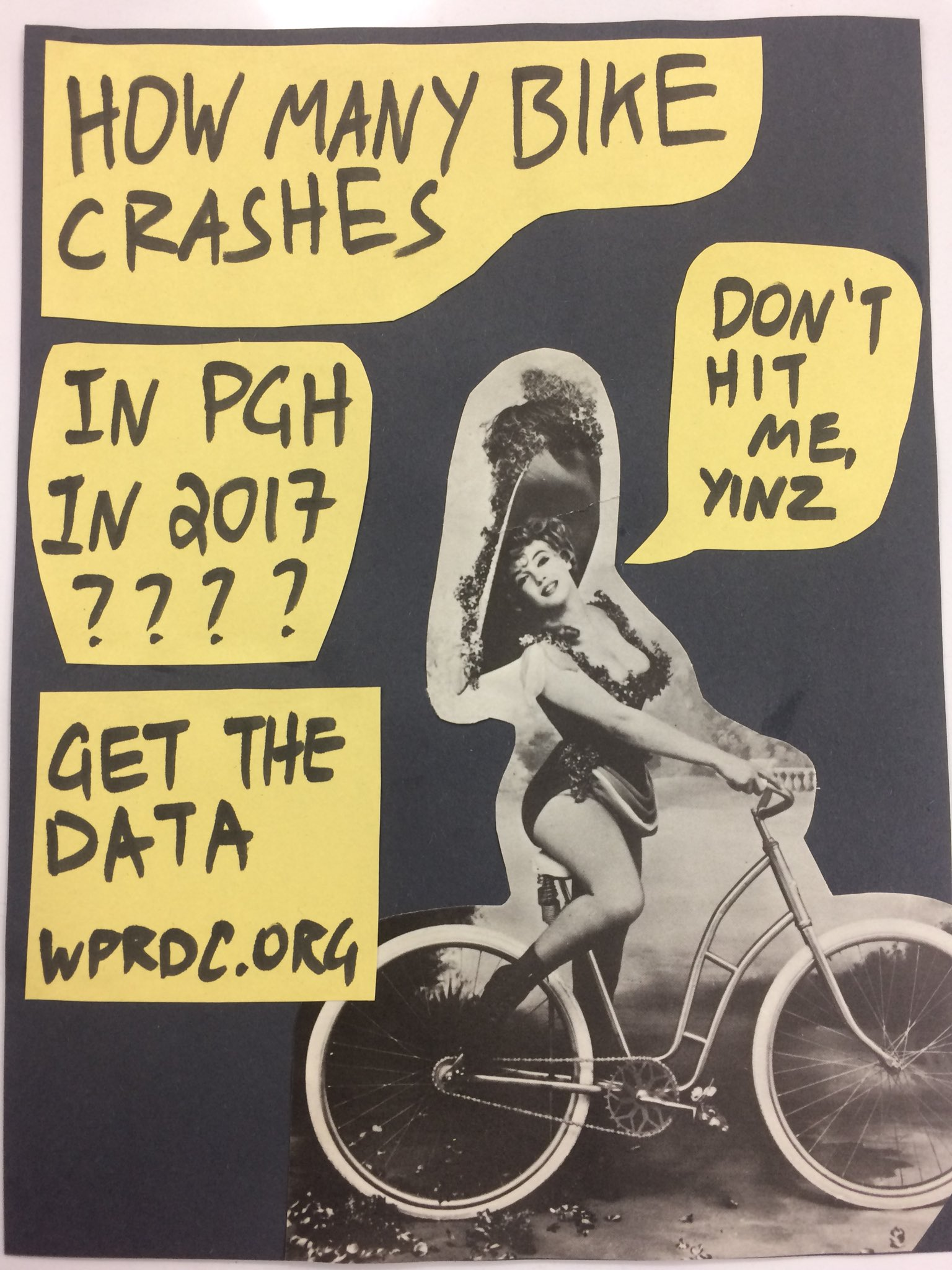 [Speaker Notes: Shared newsletter an outgrowth of the roundtable. Amplify each other’s news and activities, show energy in eccosystem]
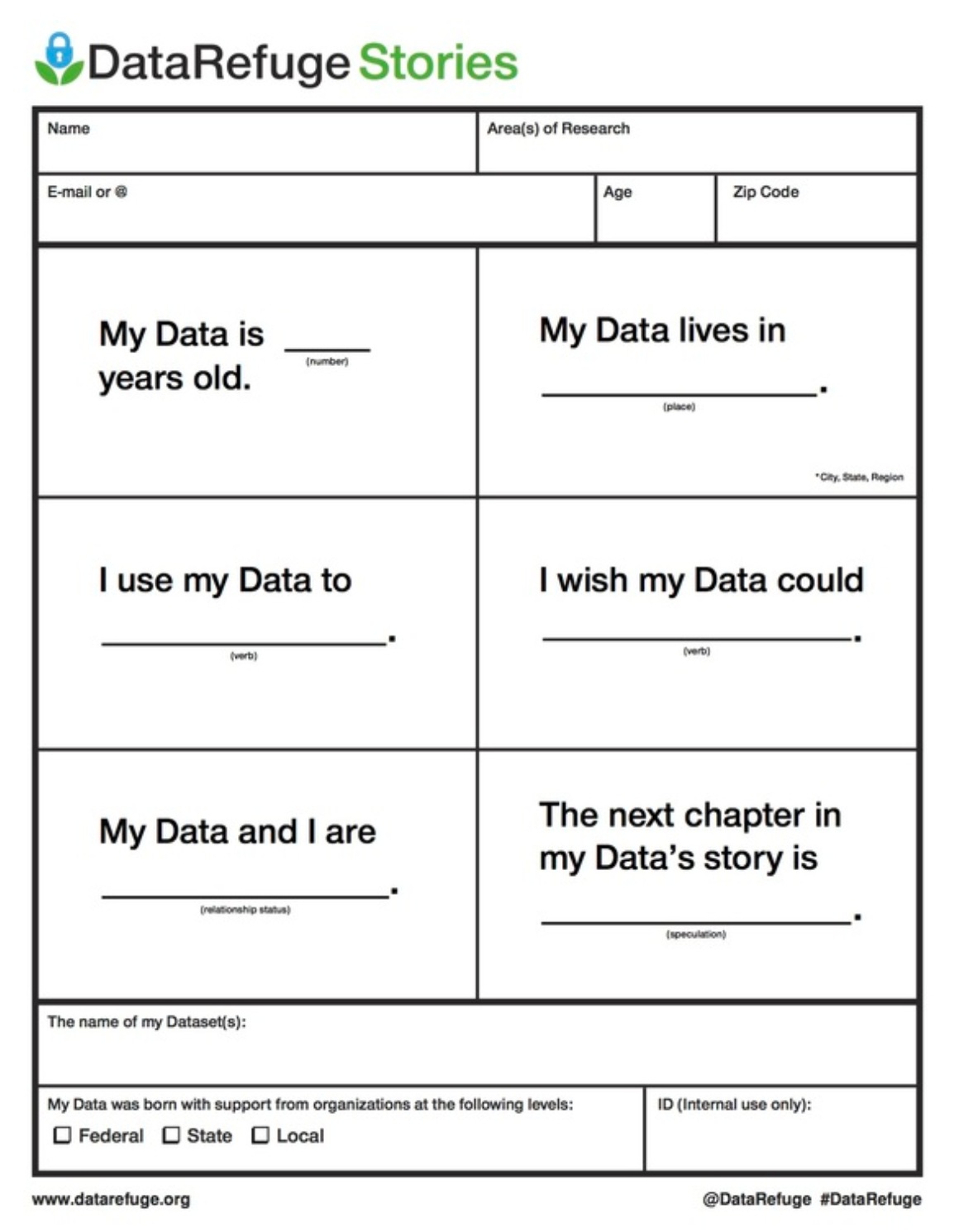 Storytelling
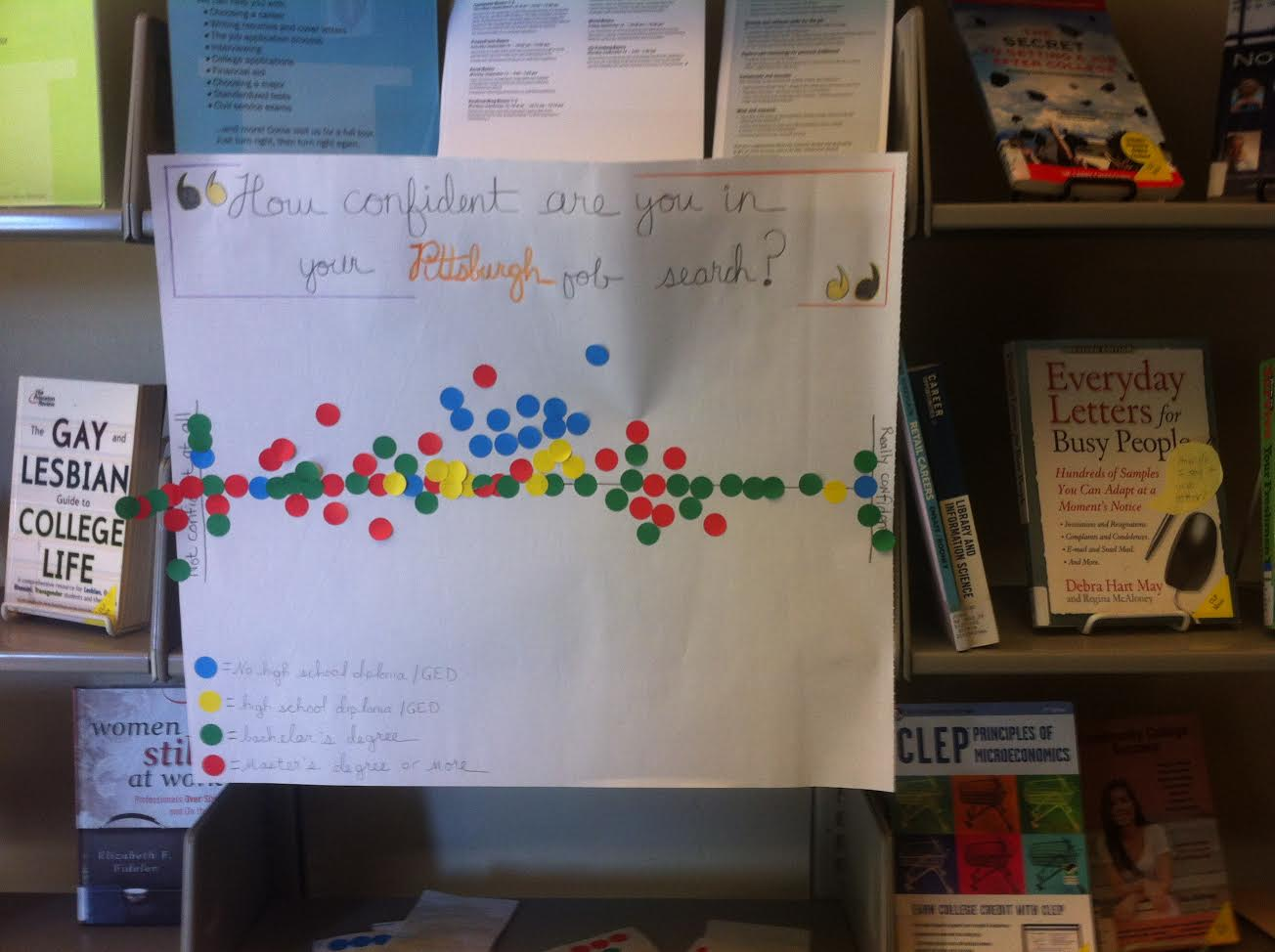 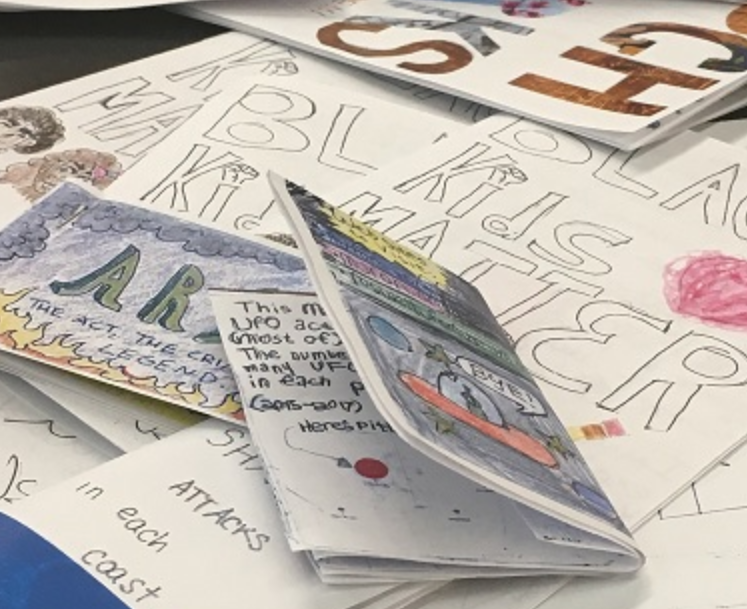 Librarians Give Great Advice
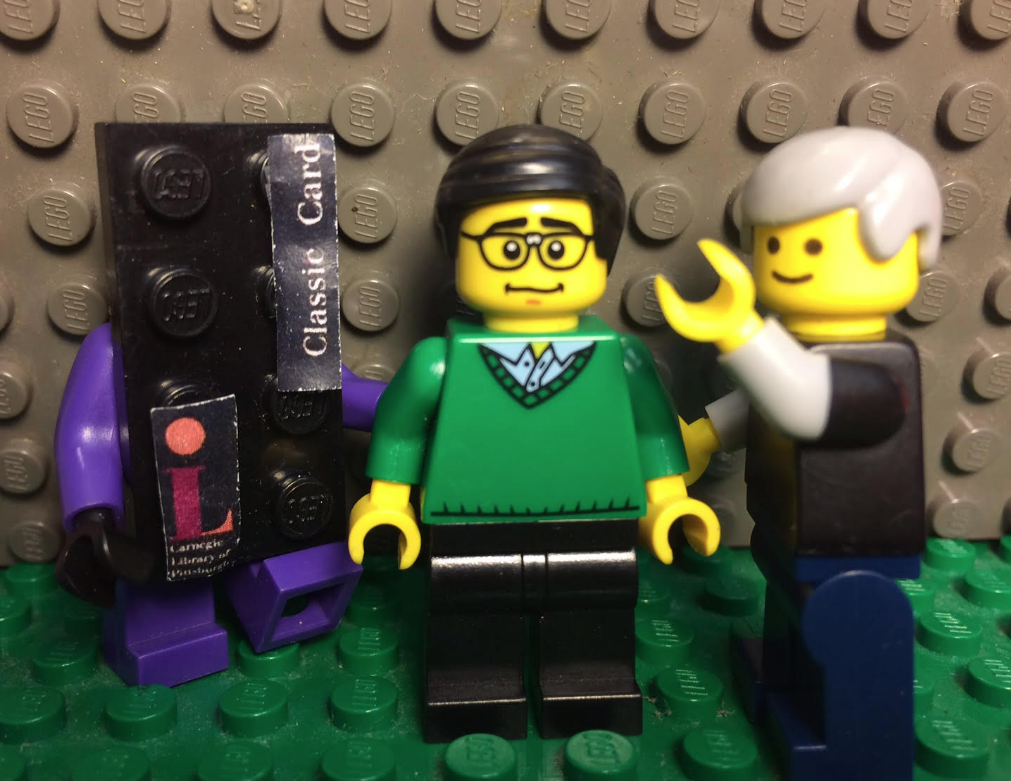 [Speaker Notes: Open data portal selection process + advisory board + Data Management Plan are informal and formal ways librarians advise us. Andrew Cardnegie is the personification of shared Eleanor/Toby expertise]
Civic Switchboard
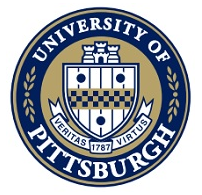 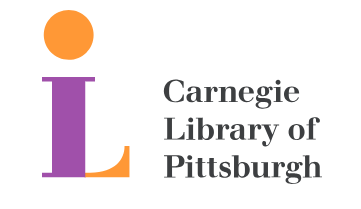 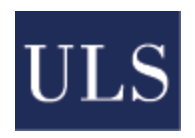 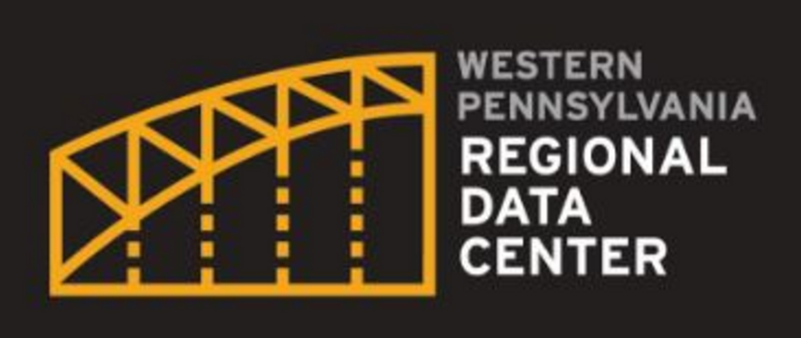 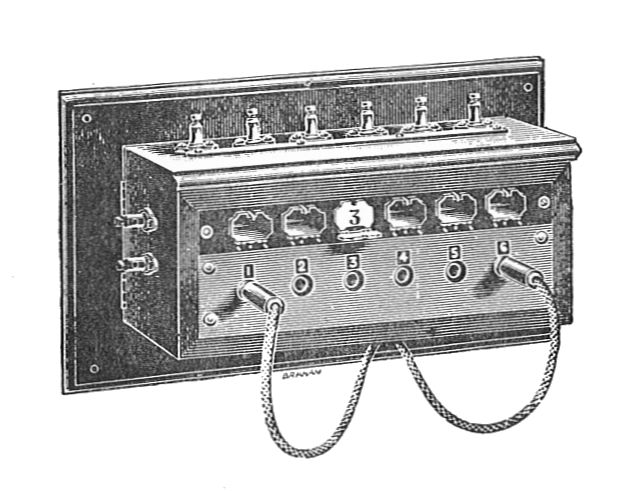 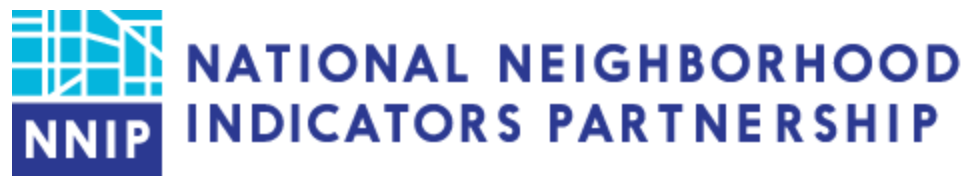 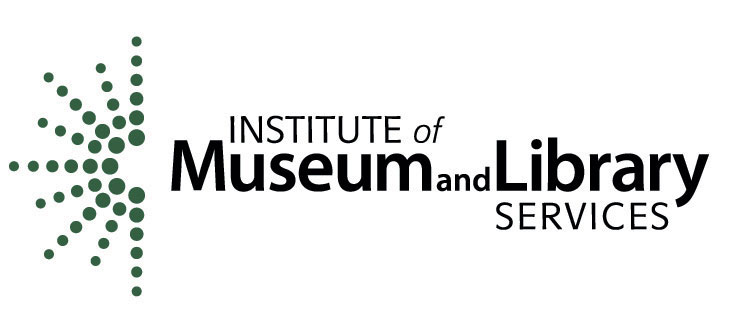 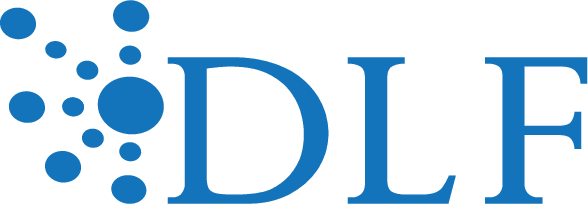 (Just enough about)
The Civic Switchboard Project
Our Pittsburgh experience: libraries and library workers should be key actors in civic open data ecosystems and act as core data intermediaries

Conviction 1: Cultivating a healthy local civic data ecosystem depends upon the coordinated efforts of a variety of data intermediaries. Intermediaries need to work together; library involvement can include both academic and public libraries

Conviction 2: No single model can be made to fit every city or region. Modelling at the national level must be done by capturing a wide variety of successful local practices.
[Speaker Notes: Our Pittsburgh experience: libraries and librarians should be key actors in civic open data ecosystems and act as core data intermediaries

Conviction 1: Cultivating a healthy local civic data ecosystem depends upon the coordinated efforts of a variety of data intermediaries. In other words, no single entity can effectively cover all of the necessary roles alone. Library involvement can include both academic and public libraries

Conviction 2: no single model can be made to fit every city or region.Because each community’s civic data ecosystem is unique, the structure of local data intermediaries have evolved to take different shapes. Modelling at the national level must be done by capturing a wide variety of successful local practices.]
(Just enough about)
The Civic Switchboard Project
Project Website + Blog + Community of Practice
https://civic-switchboard.github.io/

Civic Switchboard Guide and Toolkit
https://civic-switchboard.gitbooks.io/guide/

2018 Workshops: Before NNIP and DLF

2019 Field Awards
[Speaker Notes: Our Pittsburgh experience: libraries and librarians should be key actors in civic open data ecosystems and act as core data intermediaries

Conviction 1: Cultivating a healthy local civic data ecosystem depends upon the coordinated efforts of a variety of data intermediaries. In other words, no single entity can effectively cover all of the necessary roles alone. Library involvement can include both academic and public libraries

Conviction 2: no single model can be made to fit every city or region.Because each community’s civic data ecosystem is unique, the structure of local data intermediaries have evolved to take different shapes. Modelling at the national level must be done by capturing a wide variety of successful local practices.]
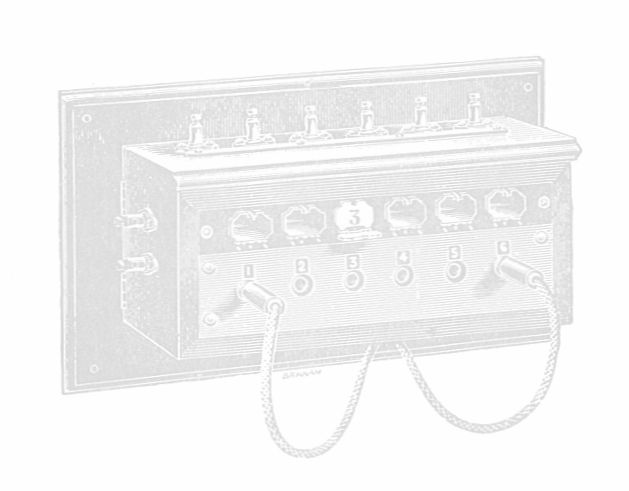 Thank You!Check-out Civic Switchboard, and find a friend at your library.